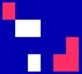 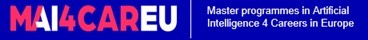 Η ΤΝ στον ΓΚΠΔ - περίγραμμα
Η ΤΝ στο εννοιολογικό πλαίσιο του ΓΚΠΔ
Η ΤΝ και οι αρχές προστασίας δεδομένων
ΤΝ και νομικές βάσεις
ΤΝ και διαφάνεια
ΤΝ και δικαιώματα δεδομένων των υποκειμένων
Αυτοματοποιημένη λήψη αποφάσεων
ΤΝ και προστασία της ιδιωτικότητας μέσω σχεδιασμού
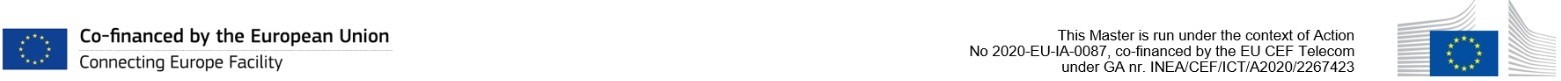 Η ΤΝ στο εννοιολογικό πλαίσιο του ΓΚΠΔ
Σε αντίθεση με την οδηγία του 1995 για την προστασία των δεδομένων, ο ΓΚΠΔ περιέχει ορισμένους όρους που αναφέρονται στο Διαδίκτυο (μηχανές αναζήτησης, κοινωνικά δίκτυα, ιστότοποι, σύνδεσμοι κ.λπ.), αλλά δεν περιέχει τον όρο "τεχνητή νοημοσύνη", ούτε όρους που εκφράζουν συναφείς έννοιες
Ο ΓΚΠΔ επικεντρώνεται στις προκλήσεις που αναδύονται για το Διαδίκτυο — 	Ο ΓΚΠΔ επικεντρώνεται στις προκλήσεις που αναδύονται για το Διαδίκτυο - οι οποίες δεν είχαν ληφθεί υπόψη στην οδηγία για την προστασία των δεδομένων του 1995, αλλά ήταν υπαρκτές κατά τη σύνταξη του ΓΚΠΔ - παρά σε νέα ζητήματα που αφορούν την ΤΝ, η οποία απέκτησε κοινωνική σημασία μόλις τα τελευταία χρόνια.
Ωστόσο, πολλές διατάξεις της ΤΝ είναι σχετικές με τον ΓΚΠΔ
Άρθρο 3
Εδαφική ισχύς
Ο παρών κανονισμός εφαρμόζεται στην επεξεργασία δεδομένων προσωπικού χαρακτήρα στο  πλαίσιο των δραστηριοτήτων μιας εγκατάστασης υπευθύνου επεξεργασίας ή εκτελούντος την επεξεργασία στην Ένωση, ανεξάρτητα από το αν η επεξεργασία πραγματοποιείται στην Ένωση ή όχι.

Ο παρών κανονισμός εφαρμόζεται στην επεξεργασία δεδομένων προσωπικού χαρακτήρα υποκειμένων των δεδομένων που βρίσκονται στην Ένωση από υπεύθυνο επεξεργασίας ή εκτελούντα την επεξεργασία που δεν είναι εγκατεστημένος στην Ένωση, όταν οι δραστηριότητες επεξεργασίας σχετίζονται με:
την προσφορά αγαθών ή υπηρεσιών, ανεξάρτητα από το αν απαιτείται πληρωμή του υποκειμένου των δεδομένων, στα εν λόγω 	υποκείμενα των δεδομένων σε την Ένωση- ή
την παρακολούθηση της συμπεριφοράς τους, εφόσον η συμπεριφορά τους λαμβάνει χώρα εντός της Ένωσης.
Άρθρο 4
Ορισμοί
(1) "δεδομένα προσωπικού χαρακτήρα": κάθε πληροφορία που αφορά ταυτοποιημένο ή ταυτοποιήσιμο φυσικό πρόσωπο ("υποκείμενο των δεδομένων"- ταυτοποιήσιμο φυσικό πρόσωπο είναι εκείνο που μπορεί να ταυτοποιηθεί, άμεσα ή έμμεσα, ιδίως με αναφορά σε αναγνωριστικό στοιχείο, όπως όνομα, αριθμό ταυτότητας, δεδομένα θέσης, επιγραμμικό αναγνωριστικό ή σε έναν ή περισσότερους παράγοντες που σχετίζονται με τη φυσική, φυσιολογική, γενετική, διανοητική, οικονομική, πολιτιστική ή κοινωνική ταυτότητα του εν λόγω φυσικού προσώπου,

(Υποκείμενο των δεδομένων: το φυσικό πρόσωπο το οποίο αφορά η πληροφορία)

(2) "επεξεργασία": κάθε πράξη ή σύνολο πράξεων που εκτελείται σε δεδομένα προσωπικού χαρακτήρα ή σε σύνολα δεδομένων προσωπικού χαρακτήρα, είτε με αυτοματοποιημένα μέσα είτε όχι,....
(7) "υπεύθυνος επεξεργασίας": το φυσικό ή νομικό πρόσωπο, η δημόσια αρχή, η υπηρεσία ή άλλος φορέας που, μόνος ή από κοινού με άλλους, καθορίζει τους σκοπούς και τα μέσα της επεξεργασίας δεδομένων προσωπικού χαρακτήρα...
(8) "εκτελών την επεξεργασία": φυσικό ή νομικό πρόσωπο, δημόσια αρχή, οργανισμός ή άλλος φορέας που επεξεργάζεται δεδομένα προσωπικού χαρακτήρα για λογαριασμό του υπευθύνου επεξεργασίας
Άρθρο 5Αρχές σχετικά με την επεξεργασία δεδομένων προσωπικού χαρακτήρα
Ø Νομιμότητα, δικαιοσύνη και διαφάνεια
Ø Περιορισμός τους σκοπού 
Ø Ελαχιστοποίηση δεδομένων 
Ø Ακρίβεια δεδομένων
Ø Όριο Αποθήκευσης
Ø Ακεραιότητα και εμπιστευτικότητα
 Ø Αρχή της λογοδοσίας
Άρθρο 6
Νομιμότητα της επεξεργασίας
Η επεξεργασία είναι σύννομη μόνο εάν και εφόσον ισχύει τουλάχιστον μία από τις ακόλουθες προϋποθέσεις

Το υποκείμενο των δεδομένων έχει συναινέσει στην επεξεργασία των προσωπικών του δεδομένων για έναν ή περισσότερους συγκεκριμένους σκοπούς,
Η επεξεργασία είναι απαραίτητη για την εκτέλεση σύμβασης στην οποία το υποκείμενο των δεδομένων είναι συμβαλλόμενο μέρος ή για τη λήψη μέτρων κατόπιν αιτήματος του υποκειμένου των δεδομένων πριν από τη σύναψη σύμβασης
Η επεξεργασία είναι απαραίτητη για τη συμμόρφωση με έννομη υποχρέωση του υπεύθυνου επεξεργασίας,
Η επεξεργασία είναι απαραίτητη για τη διαφύλαξη ζωτικού συμφέροντος του υποκειμένου των δεδομένων ή άλλου φυσικού προσώπου,
Η επεξεργασία είναι απαραίτητη για την εκτέλεση καθήκοντος που εκτελείται προς το δημόσιο συμφέρον ή κατά την άσκηση δημόσιας εξουσίας που έχει ανατεθεί στον υπεύθυνο επεξεργασίας,
Η επεξεργασία είναι απαραίτητη για τους σκοπούς των έννομων συμφερόντων που επιδιώκει ο υπεύθυνος επεξεργασίας ή τρίτος, εκτός εάν έναντι των συμφερόντων αυτών υπερισχύει το συμφέρον ή τα θεμελιώδη δικαιώματα και οι ελευθερίες του υποκειμένου των δεδομένων που επιβάλλουν την προστασία των δεδομένων προσωπικού χαρακτήρα, ιδίως εάν το υποκείμενο των δεδομένων είναι παιδί.
Άρθρο 4(1) ΓΚΠΔ: Δεδομένα προσωπικού χαρακτήρα - ταυτοποίηση
Ακολουθεί ο ορισμός των προσωπικών δεδομένων στο άρθρο 4 παράγραφος 1 του ΓΚΠΔ:

Ως ταυτοποιήσιμο φυσικό πρόσωπο νοείται εκείνο το οποίο μπορεί να εξακριβωθεί, άμεσα ή έμμεσα, ιδίως με αναφορά σε αναγνωριστικό στοιχείο ταυτότητας όπως όνομα, αριθμό ταυτότητας, δεδομένα θέσης, επιγραμμικό αναγνωριστικό ή σε έναν ή περισσότερους παράγοντες που προσιδιάζουν  στη φυσική, φυσιολογική, γενετική, ψυχική, οικονομική, πολιτιστική ή κοινωνική ταυτότητα του εν λόγω φυσικού προσώπου.

Τι γίνεται με τα φυσικά φαινόμενα;
Τι γίνεται με τις γενικές ιατρικές πληροφορίες για την ανθρώπινη φυσιολογία ή τις παθολογίες;
Άρθρο 4(1) ΓΚΠΔ: Δεδομένα προσωπικού χαρακτήρα - ταυτοποίηση
Η αιτιολογική σκέψη (26) εξετάζει τη δυνατότητα ταυτοποίησης, δηλαδή τις προϋποθέσεις υπό τις οποίες ένα δεδομένο που δεν συνδέεται ρητά με ένα πρόσωπο εξακολουθεί να θεωρείται δεδομένο προσωπικού χαρακτήρα, εφόσον υπάρχει η δυνατότητα ταυτοποίησης του ενδιαφερόμενου προσώπου.
Η δυνατότητα ταυτοποίησης εξαρτάται από τη διαθεσιμότητα "μέσων που είναι ευλόγως πιθανό να χρησιμοποιηθούν" για τον επιτυχή επαναπροσδιορισμό, το οποίο με τη σειρά του εξαρτάται από την τεχνολογική και κοινωνικοτεχνική κατάσταση της τέχνης:
Ø Για να κριθεί κατά πόσον ένα φυσικό πρόσωπο είναι ταυτοποιήσιμο, θα πρέπει να λαμβάνονται υπόψη όλα τα μέσα τα οποία είναι ευλόγως πιθανό ότι θα χρησιμοποιηθούν, όπως για παράδειγμα ο διαχωρισμός του, είτε από τον υπεύθυνο επεξεργασίας είτε από τρίτο για την άμεση ή έμμεση εξακρίβωση της ταυτότητας του φυσικού προσώπου.
    Για να διαπιστωθεί κατά πόσον κάποια μέσα είναι ευλόγως πιθανό ότι θα χρησιμοποιηθούν για την εξακρίβωση της ταυτότητας του φυσικού προσώπου, θα πρέπει να λαμβάνονται υπόψη όλοι οι αντικειμενικοί παράγοντες, όπως τα έξοδα και ο χρόνος που απαιτούνται για την ταυτοποίηση, λαμβανομένων υπόψη της τεχνολογίας που είναι διαθέσιμη κατά τον χρόνο της επεξεργασίας και των εξελίξεων της τεχνολογίας.
Άρθρο 4(1) ΓΚΠΔ: Δεδομένα προσωπικού χαρακτήρα - ψευδωνυμοποίηση
Ψευδωνυμοποίηση: τα στοιχεία δεδομένων που ταυτοποιούν ένα πρόσωπο αντικαθίστανται από ένα ψευδώνυμο, αλλά η σύνδεση μεταξύ του ψευδωνύμου και των στοιχείων ταυτοποίησης μπορεί να ανακαλυφθεί με τη χρήση ξεχωριστών πληροφοριών (π.χ. ενός πίνακα που συνδέει τα ψευδώνυμα και τα πραγματικά ονόματα ή μέσω κλειδιού κρυπτογράφησης για την αποκρυπτογράφηση των κρυπτογραφημένων ονομάτων)
Η αιτιολογική σκέψη  (26) διευκρινίζει ότι τα ψευδωνυμοποιημένα δεδομένα εξακολουθούν να είναι δεδομένα προσωπικού χαρακτήρα.
Ø Προσωπικά δεδομένα που έχουν υποστεί ψευδωνυµοποίηση, τα οποία θα μπορούσαν να αποδοθούν σε φυσικό πρόσωπο µε τη χρήση πρόσθετων πληροφοριών, θα πρέπει να θεωρούνται πληροφορίες για ταυτοποιήσιµο φυσικό πρόσωπο.
Άρθρο 4(1) ΓΚΠΔ: Δεδομένα προσωπικού χαρακτήρα
σύνδεση με τις τεχνολογικές εξελίξεις
Η σύνδεση μεταξύ του προσωπικού χαρακτήρα των πληροφοριών και της τεχνολογικής ανάπτυξης αναφέρεται  στην αιτιολογική σκέψη (9) του Κανονισμού 2018/1807*:
Εάν οι τεχνολογικές εξελίξεις καθιστούν δυνατή τη μετατροπή ανωνυμοποιημένων δεδομένων σε δεδομένα προσωπικού χαρακτήρα, τα δεδομένα αυτά πρέπει να αντιμετωπίζονται ως δεδομένα προσωπικού χαρακτήρα και ο κανονισμός (ΕΕ) 2016/679 πρέπει να εφαρμόζεται αναλόγως.
Η έννοια των μη προσωπικών δεδομένων δεν ορίζεται θετικά στην νομοθεσία της ΕΕ
Παραδείγματα μη προσωπικών δεδομένων: Παραδείγματα μη προσωπικών δεδομένων: συγκεντρωτικά και ανώνυμα σύνολα δεδομένων που χρησιμοποιούνται για την ανάλυση μεγάλων δεδομένων, δεδομένα σχετικά με τη γεωργία υψηλής ακρίβειας που μπορούν να βοηθήσουν στην παρακολούθηση και τη βελτιστοποίηση της χρήσης φυτοφαρμάκων και νερού, ή δεδομένα σχετικά με τις ανάγκες συντήρησης βιομηχανικών μηχανημάτων".
*(Regulation (EU) 2018/1807 of the European Parliament and of the Council of
 14 November 2018 on a framework for the free flow of non-personal data in the European Union)
Ο ορισμός των δεδομένων προσωπικού χαρακτήρα για την ΤΝ και τον ΓΚΠΔ :Επαναταυτοποίηση & περαιτέρω συμπεράσματα
Σε σχέση με τον ορισμό του ΓΚΠΔ για τα δεδομένα προσωπικού χαρακτήρα, η ΤΝ εγείρει κυρίως δύο βασικά ζητήματα:
την "επαναπροσωποποίηση" των ανώνυμων δεδομένων, δηλαδή την επαναταυτοποίηση των ατόμων με τα οποία σχετίζονται τα δεδομένα αυτά,;
η συνεπαγωγή  περαιτέρω προσωπικών πληροφοριών από τα ήδη διαθέσιμα προσωπικά δεδομένα.
Επαναταυτοποίηση
Η ΤΝ και οι μέθοδοι υπολογιστικής στατιστικής αυξάνουν την αναγνωρισιμότητα των φαινομενικά ανώνυμων δεδομένων, δεδομένου ότι επιτρέπουν τη σύνδεση των μη αναγνωρισμένων δεδομένων (συμπεριλαμβανομένων των δεδομένων που έχουν ανωνυμοποιηθεί ή ψευδωνυμοποιηθεί) με τα ενδιαφερόμενα άτομα.
Πολλά υποτιθέμενα ανώνυμα σύνολα δεδομένων κυκλοφόρησαν πρόσφατα και επαναπροσδιορίστηκαν.
Το 2016, δημοσιογράφοι επαναπροσδιόρισαν πολιτικούς σε ένα ανώνυμο σύνολο δεδομένων ιστορικού περιήγησης 3 εκατομμυρίων Γερμανών πολιτών, αποκαλύπτοντας τις ιατρικές τους πληροφορίες και τις σεξουαλικές τους προτιμήσεις.
Λίγους μήνες νωρίτερα, το Υπουργείο Υγείας της Αυστραλίας δημοσιοποίησε απροσδιόριστους ιατρικούς φακέλους για το 10% του πληθυσμού, με αποτέλεσμα οι ερευνητές να τους επαναπροσδιορίσουν 6 εβδομάδες αργότερα.
Πριν από αυτό, μελέτες είχαν δείξει ότι τα απροσδιόριστα δεδομένα νοσοκομειακών εξιτηρίων μπορούσαν να επαναπροσδιοριστούν χρησιμοποιώντας βασικά δημογραφικά χαρακτηριστικά και ότι οι διαγνωστικοί κωδικοί, το έτος γέννησης, το φύλο και η εθνικότητα μπορούσαν να ταυτοποιήσουν μοναδικά τους ασθενείς σε δεδομένα γονιδιωματικών μελετών.
Τέλος, οι ερευνητές μπόρεσαν να ταυτοποιήσουν με μοναδικό τρόπο άτομα σε ανώνυμες διαδρομές ταξί στη Νέα Υόρκη27, σε διαδρομές κοινόχρηστων ποδηλάτων στο Λονδίνο, σε δεδομένα μετρό στη Ρίγα και σε σύνολα δεδομένων κινητών τηλεφώνων και πιστωτικών καρτών. (Rocher et al 2019).
Η εκ νέου ταυτοποίηση των υποκειμένων των δεδομένων βασίζεται συνήθως σε στατιστικούς συσχετισμούς μεταξύ μη ταυτοποιημένων δεδομένων και προσωπικών δεδομένων που αφορούν τα ίδια άτομα.
Η σύνδεση μεταξύ ταυτοποιημένων και από-ταυτοποιημένων δεδομένων
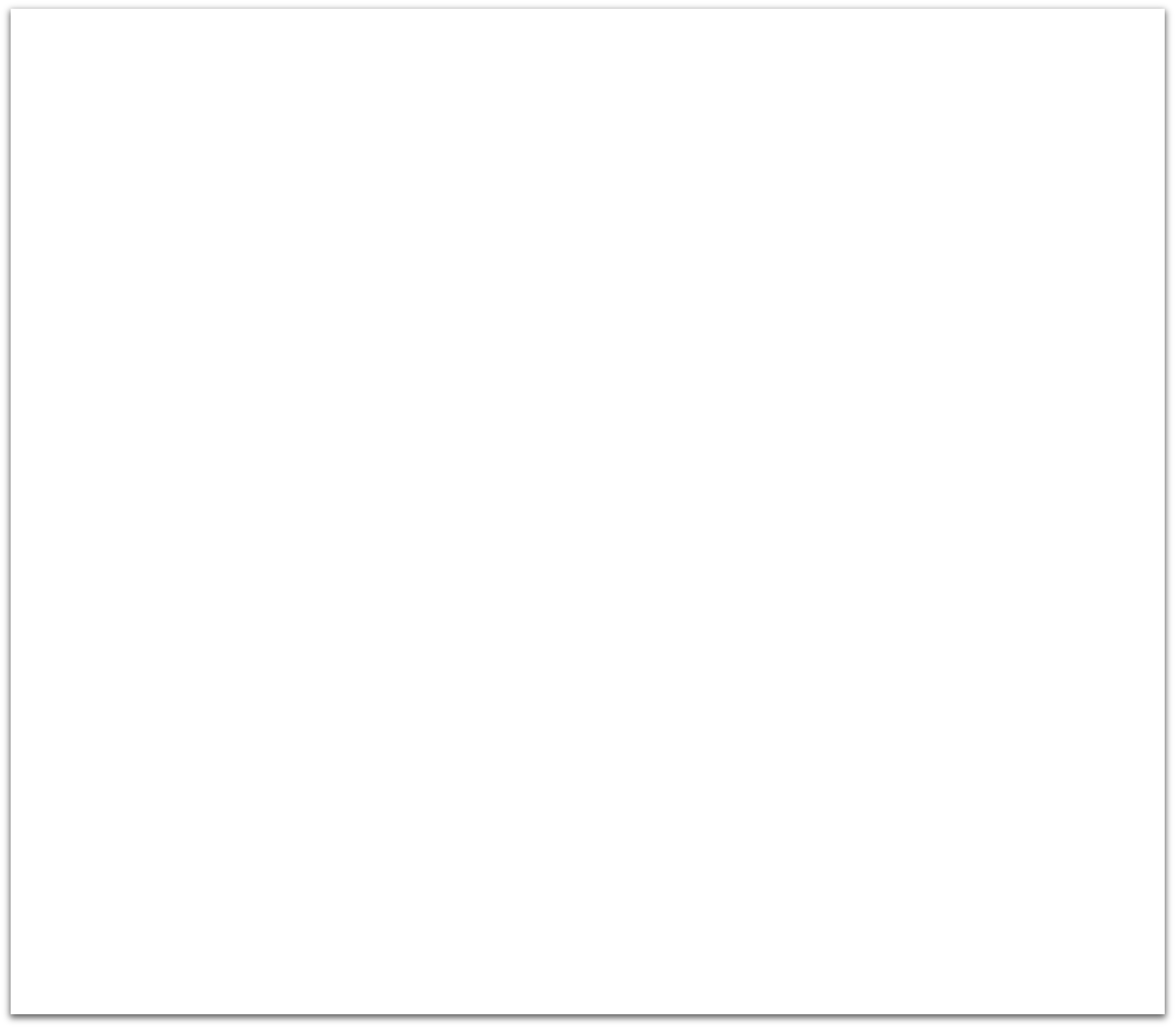 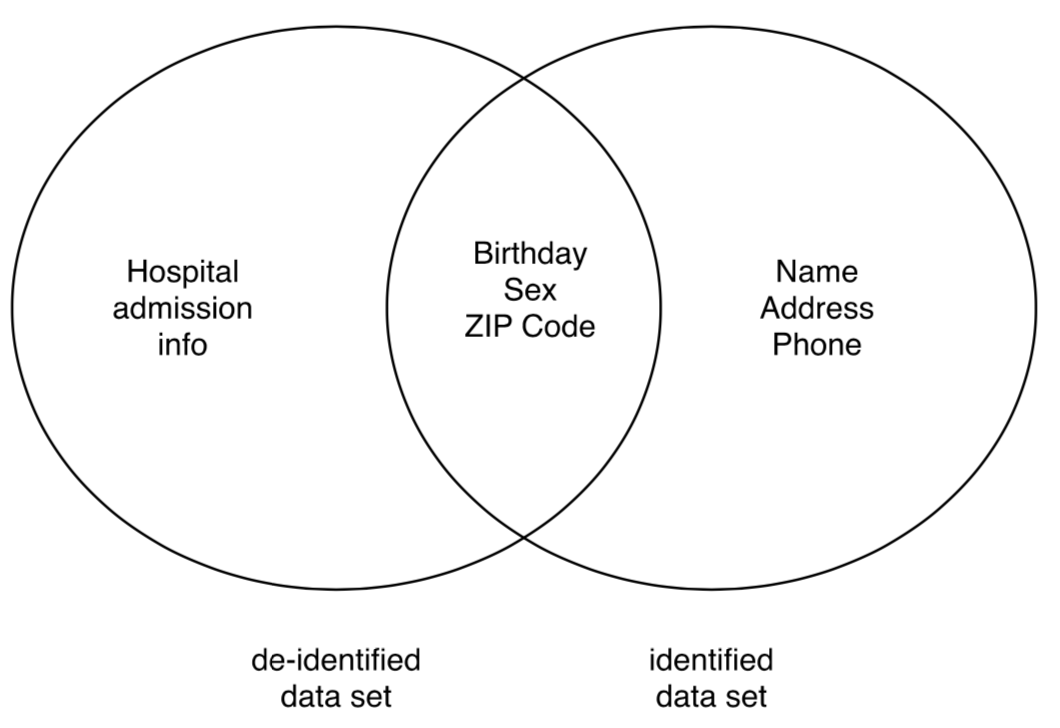 Το διάγραμμα απεικονίζει τη σύνδεση μεταξύ ενός ταυτοποιημένου και ενός αποταυτοποιημένου συνόλου δεδομένων που επέτρεψε την εκ νέου ταυτοποίηση του φακέλου υγείας του κυβερνήτη της Μασαχουσέτης. Το αποτέλεσμα αυτό προέκυψε με την αναζήτηση απο-ταυτοποιημένων δεδομένων, όπως οι πληροφορίες σχετικά με την εισαγωγή στο νοσοκομείο, που αντιστοιχούσαν στην ημερομηνία γέννησης, τον ταχυδρομικό κώδικα και το φύλο του κυβερνήτη.
Η σύνδεση μεταξύ ταυτοποιημένων και απο-ταυτοποιημένων δεδομένων
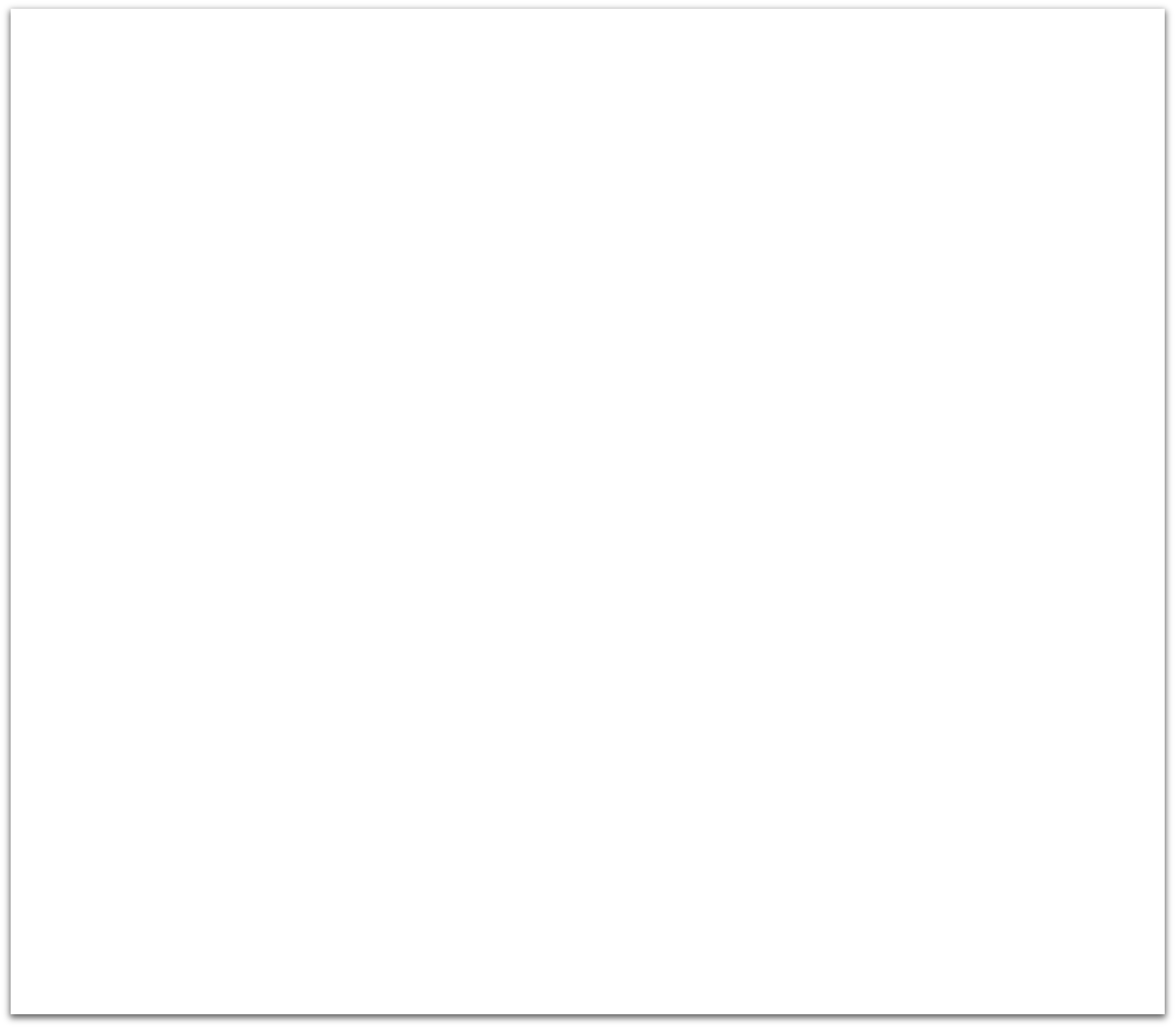 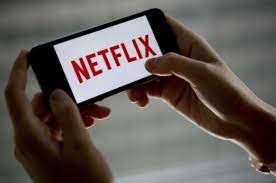 Η περίπτωση της βάσης δεδομένων τιμών του Netflix, στην οποία οι ανώνυμες αξιολογήσεις ταινιών μπορούσαν να ταυτοποιηθούν εκ νέου με τη σύνδεσή τους με μη ανώνυμες αξιολογήσεις στην IMDb (Internet Movie Database). Στην πραγματικότητα, γνωρίζοντας μόνο δύο μη ανώνυμες αξιολογήσεις ενός χρήστη της IMDb, ήταν δυνατή η ταυτοποίηση των αξιολογήσεων του ίδιου χρήστη στην ανώνυμη βάση δεδομένων.
Επαναταυτοποίηση
Επαναταυτοποίηση ως ειδικό είδος συμπεράσματος προσωπικών δεδομένων. Για να συνδεθεί ένα στοιχείο με ένα πρόσωπο, δεν είναι απαραίτητο το υποκείμενο των δεδομένων να ταυτοποιείται με απόλυτη βεβαιότητα, ένας βαθμός πιθανότητας μπορεί να είναι επαρκής.

Χάρη στην ΤΝ και τα μεγάλα δεδομένα, η δυνατότητα αναγνώρισης των υποκειμένων των δεδομένων έχει αυξηθεί κατά πολύ.
Όπως έχει διατυπωθεί, "σε κάθε "λογικό" περιβάλλον υπάρχει ένα κομμάτι πληροφορίας που από μόνο του είναι αθώο, αλλά σε συνδυασμό ακόμη και με μια τροποποιημένη (θορυβώδη) εκδοχή των δεδομένων αποδίδει παραβίαση της ιδιωτικής ζωής”.
Αυτό το ενδεχόμενο μπορεί να αντιμετωπιστεί με δύο τρόπους:
Ο πρώτος συνίσταται στη διασφάλιση της αποταυτοποίησης των δεδομένων με τρόπους που καθιστούν δυσκολότερη την εκ νέου ταυτοποίηση του υποκειμένου των δεδομένων;
Ο δεύτερος συνίσταται στην εφαρμογή διαδικασιών και μέτρων ασφαλείας για την αποδέσμευση δεδομένων που συμβάλλουν στην επίτευξη αυτού του αποτελέσματος.
Συμπερασματικά δεδομένα προσωπικού χαρακτήρα
Τα συστήματα ΤΝ μπορούν να	αντλήσουν νέες πληροφορίες για τα υποκείμενα των δεδομένων, εφαρμόζοντας αλγοριθμικά μοντέλα στα προσωπικά τους δεδομένα.
Το βασικό ζήτημα είναι κατά πόσον οι πληροφορίες που προκύπτουν πρέπει να θεωρηθούν ως νέα δεδομένα προσωπικού χαρακτήρα, διαφορετικά από τα δεδομένα από τα οποία προκύπτουν.
Ας υποθέσουμε, για παράδειγμα, ότι ο σεξουαλικός προσανατολισμός ενός ατόμου συμπεραίνεται από τα χαρακτηριστικά του προσώπου του ή ότι ο τύπος προσωπικότητας ενός ατόμου συμπεραίνεται από τη διαδικτυακή του δραστηριότητα. Αποτελεί ο σεξουαλικός προσανατολισμός ή ο τύπος προσωπικότητας νέο στοιχείο προσωπικών δεδομένων; Ακόμη και όταν το συμπέρασμα είναι μόνο πιθανολογικό;

Εάν οι συμπερασματικές πληροφορίες θεωρούνται νέα δεδομένα προσωπικού χαρακτήρα, τότε τα αυτοματοποιημένα συμπεράσματα θα προκαλέσουν όλες τις συνέπειες που επιφέρει η επεξεργασία δεδομένων προσωπικού χαρακτήρα σύμφωνα με τον ΓΚΠΔ.
Νομικό καθεστώς των πληροφοριών που προκύπτουν αυτόματα
Κάποιες ενδείξεις σχετικά με το νομικό καθεστώς των πληροφοριών που συνάγονται αυτόματα μπορούν να προκύψουν από την εξέταση του καθεστώτος των πληροφοριών που συνάγονται από τους ανθρώπους: υπάρχει αβεβαιότητα σχετικά με το κατά πόσον οι ισχυρισμοί που αφορούν άτομα και προκύπτουν από ανθρώπινα συμπεράσματα και συλλογισμούς μπορούν να θεωρηθούν ως δεδομένα προσωπικού χαρακτήρα.

Το ζήτημα αυτό εξετάστηκε από το ΔΕΕ στις κοινές υποθέσεις C-141 και 372/12, όπου απορρίφθηκε ότι η νομική ανάλυση, από τον αρμόδιο υπάλληλο, μιας αίτησης για άδεια διαμονής θα μπορούσε να θεωρηθεί ως δεδομένο προσωπικού χαρακτήρα. Σύμφωνα με το ΔΕΕ, μόνο τα δεδομένα στα οποία βασίστηκε η ανάλυση (τα δεδομένα εισόδου σχετικά με τον αιτητή) καθώς και το τελικό συμπέρασμα της ανάλυσης (η απόφαση ότι η αίτηση έπρεπε να απορριφθεί) έπρεπε να θεωρηθούν δεδομένα προσωπικού χαρακτήρα.

Ο χαρακτηρισμός αυτός δεν ίσχυε για τα ενδιάμεσα βήματα (τα ενδιάμεσα συμπεράσματα στην αλυσίδα επιχειρημάτων) που οδηγούσαν στο τελικό συμπέρασμα.
Νομικό καθεστώς των πληροφοριών που προκύπτουν αυτόματα
Στη μεταγενέστερη απόφαση στην υπόθεση C-434/16, σχετικά με το αίτημα ενός υποψηφίου να ασκήσει τα δικαιώματα προστασίας δεδομένων σε σχέση με το σενάριο των εξετάσεων και τα σχόλια των εξεταστών, ο ΔΕΕ προφανώς παρέκκλινε από την αρχή που διατυπώθηκε στις κοινές υποθέσεις C-141 και 372/12, υποστηρίζοντας ότι και τα σχόλια των εξεταστών αποτελούν δεδομένα προσωπικού χαρακτήρα.
Ωστόσο, το Δικαστήριο έκρινε ότι τα δικαιώματα προστασίας των δεδομένων, και ιδίως το δικαίωμα διόρθωσης, πρέπει να νοούνται σε σχέση με τον σκοπό των επίμαχων δεδομένων. Έτσι, σύμφωνα με το Δικαστήριο, το δικαίωμα διόρθωσης δεν περιλαμβάνει το δικαίωμα διόρθωσης των απαντήσεων ενός υποψηφίου ή των σχολίων του εξεταστή (εκτός εάν αυτές είχαν καταγραφεί εσφαλμένα).
Στην πραγματικότητα, σύμφωνα με το ΔΕΕ, η νομοθεσία για την προστασία των δεδομένων δεν αποσκοπεί στην εξασφάλιση της ακρίβειας των διαδικασιών λήψης αποφάσεων ή των ορθών διοικητικών πρακτικών. Έτσι, ένας εξεταζόμενος έχει δικαίωμα πρόσβασης τόσο στα δεδομένα των εξετάσεων (τις απαντήσεις στις εξετάσεις) όσο και στο σκεπτικό που βασίζεται στα δεδομένα αυτά (τα σχόλια), αλλά δεν έχει δικαίωμα να διορθώσει τα συμπεράσματα των εξεταστών (το σκεπτικό) ή το τελικό αποτέλεσμα.

The view that inferred data are personal data was endorsed by the Article 29 WP (Opinion 4/2007)
Ø σε περίπτωση αυτοματοποιημένης εξαγωγής συμπερασμάτων ("κατάρτιση προφίλ"), τα υποκείμενα των δεδομένων έχουν δικαίωμα πρόσβασης τόσο στα δεδομένα εισόδου όσο και στα (τελικά ή ενδιάμεσα) συμπεράσματα που προκύπτουν αυτόματα από τα δεδομένα αυτά.
Άρθρο 4(2) ΓΚΠΔ:κατάρτιση προφίλ
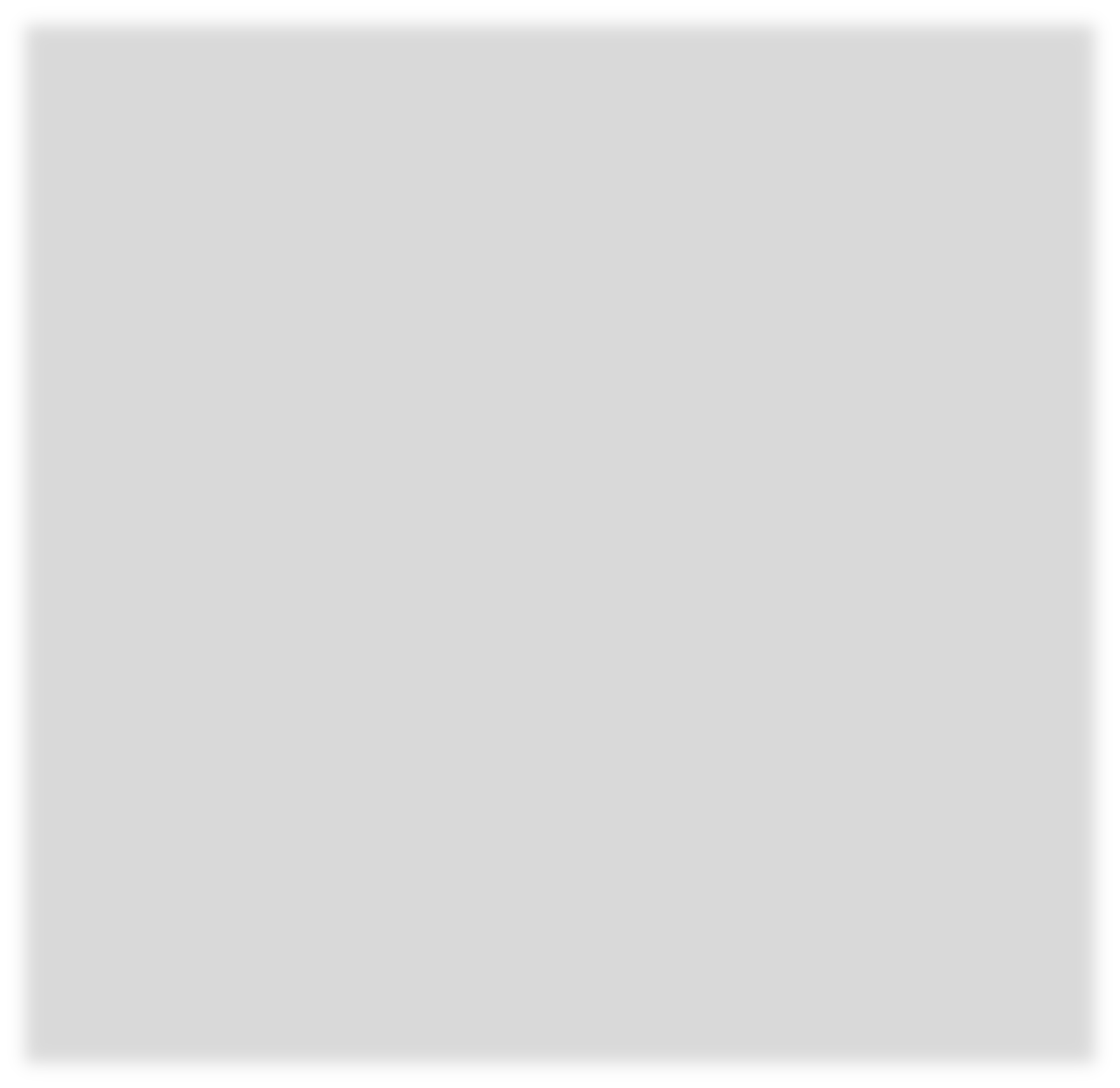 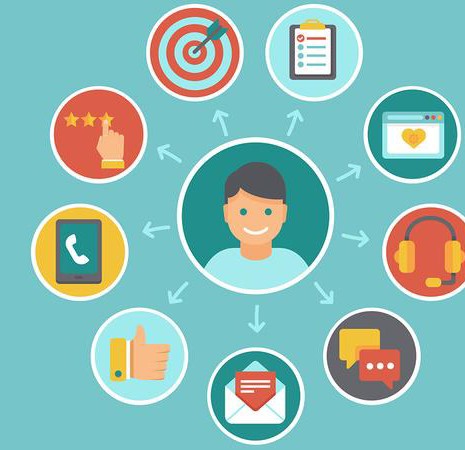 Ο ορισμός της δημιουργίας προφίλ, αν και δεν αναφέρεται ρητά στην ΤΝ, αφορά την επεξεργασία που σήμερα συνήθως πραγματοποιείται με τη χρήση τεχνολογιών ΤΝ. Η επεξεργασία αυτή συνίσταται στη χρήση των δεδομένων που αφορούν ένα άτομο για να εξαχθούν πληροφορίες σχετικά με περαιτέρω πτυχές του εν λόγω ατόμου:
ως " κατάρτιση προφίλ " νοείται κάθε μορφή αυτοματοποιημένης επεξεργασίας προσωπικών δεδομένων που αποτελείται από τη χρήση δεδομένων προσωπικού χαρακτήρα για την αξιολόγηση ορισμένων προσωπικών πτυχών που αφορούν ένα φυσικό πρόσωπο, ιδίως για την ανάλυση ή την πρόβλεψη πτυχών που αφορούν την απόδοση του εν λόγω φυσικού προσώπου στην εργασία, την οικονομική κατάσταση, την υγεία, τις προσωπικές προτιμήσεις, τα ενδιαφέροντα, την αξιοπιστία, τη συμπεριφορά, τη θέση ή τις μετακινήσεις του
Άρθρο 4(2) ΓΚΠΔ: κατάρτιση προφίλ
Σύμφωνα με το άρθρο 29 του ΠΠ, η κατάρτιση προφίλ αποσκοπεί στην κατάταξη προσώπων σε κατηγορίες ομάδων που μοιράζονται τα χαρακτηριστικά που συνάγονται (γνώμη 216/679):
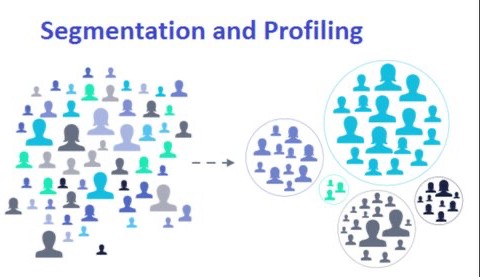 "σε γενικές γραμμές, η κατάρτιση προφίλ σημαίνει τη συλλογή πληροφοριών για ένα άτομο (ή ομάδα ατόμων) και την αξιολόγηση των χαρακτηριστικών ή των προτύπων συμπεριφοράς τους με σκοπό την κατάταξή τους σε ορισμένη κατηγορία ή ομάδα, ιδίως για την ανάλυση ή/και την πραγματοποίηση προβλέψεων σχετικά, για παράδειγμα, με την ικανότητά τους να εκτελούν ένα έργο, τα ενδιαφέροντά τους ή την πιθανή συμπεριφορά τους".
ΤΝ και κατάρτιση προφίλ
Η ΤΝ και τα μεγάλα δεδομένα έχουν αυξήσει σημαντικά τις δυνατότητες για τη κατάρτιση προφίλ.
Ας υποθέσουμε ότι ένας ταξινομητής έχει εκπαιδευτεί σε ένα τεράστιο σύνολο παρελθοντικών παραδειγμάτων, τα οποία συνδέουν ορισμένα χαρακτηριστικά ατόμων (οι προγνωστικοί παράγοντες) με ένα άλλο χαρακτηριστικό των ίδιων ατόμων (ο στόχος).
Μέσω της εκπαίδευσης, το σύστημα έχει μάθει ένα αλγοριθμικό μοντέλο που μπορεί να εφαρμοστεί σε νέες περιπτώσεις:	αν στο μοντέλο δοθούν τιμές πρόβλεψης που αφορούν ένα νέο άτομο, συμπεραίνει μια αντίστοιχη τιμή-στόχο για το εν λόγω άτομο, δηλαδή ένα νέο στοιχείο δεδομένων που το αφορά.
Ø την πιθανότητα καρδιοπάθειας των αιτούντων ασφάλισης με βάση το ιστορικό υγείας τους, τις συνήθειες τους ή τις κοινωνικές τους συνθήκες,
Ø την φερεγγυότητα των αιτούντων για δάνειο με βάση το οικονομικό τους ιστορικό, την ηλεκτρονική τους δραστηριότητα και την κοινωνική τους κατάσταση,
Ø την πιθανότητα τα καταδικασθέντα άτομα να υποτροπιάσουν με βάση το ποινικό τους ιστορικό, τον χαρακτήρα τους (όπως προσδιορίζεται από τεστ προσωπικότητας) και το προσωπικό τους υπόβαθρο.
Αυτές οι προβλέψεις μπορούν να ενεργοποιήσουν αυτοματοποιημένες αποφάσεις σχετικά, αντίστοιχα, με την τιμή μιας ασφάλισης υγείας, τη χορήγηση ενός δανείου ή την αποφυλάκιση υπό όρους.
.
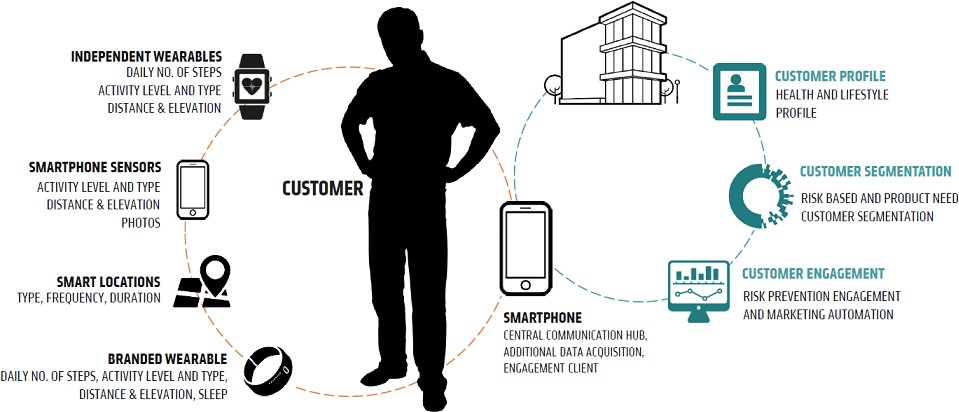 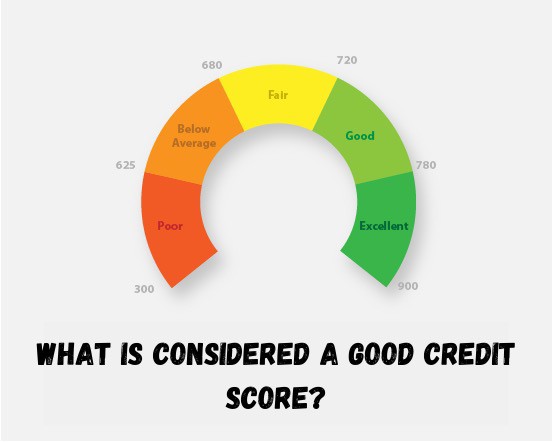 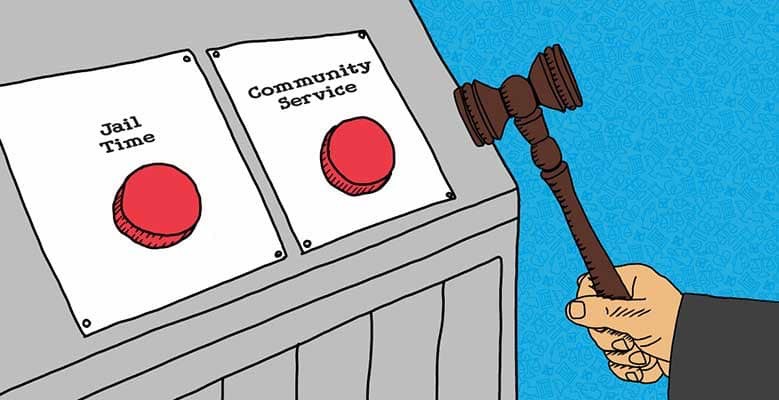 ΤΝ και κατάρτιση προφίλ
Μια επίκτητη συσχέτιση μπορεί επίσης να αφορά την τάση ενός ατόμου να ανταποκρίνεται με ορισμένους τρόπους σε ορισμένα ερεθίσματα. Αυτό θα επέτρεπε τη μετάβαση από την πρόβλεψη στην τροποποίηση της συμπεριφοράς (τόσο νόμιμη επιρροή όσο και παράνομη ή ανήθικη χειραγώγηση).
ØΠαραδείγματα: να προκαλέσει την επιθυμητή αγοραστική συμπεριφορά ή την επιθυμητή εκλογική συμπεριφορά.
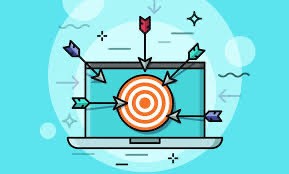 Συμπεράσματα ως προσωπικά δεδομένα
Πρέπει να διακρίνουμε τις γενικές συσχετίσεις που καταγράφονται από το αλγοριθμικό μοντέλο που μαθαίνουμε και τα αποτελέσματα της εφαρμογής αυτού του μοντέλου στην περιγραφή ενός συγκεκριμένου ατόμου.
Ø Σκεφτείτε για παράδειγμα ένα σύστημα μηχανικής μάθησης που έχει μάθει ένα μοντέλο (π.χ. ένα νευρωνικό δίκτυο ή ένα δέντρο αποφάσεων) από ένα σύνολο εκπαίδευσης που αποτελείται από προηγούμενες αιτήσεις δανείων και αποτελέσματα. Το σύνολο εκπαίδευσης του συστήματος αποτελείται από προσωπικά δεδομένα: π.χ., για κάθε δανειολήπτη, το όνομά του, τα δεδομένα που έχουν συλλεχθεί γι' αυτόν -ηλικία, οικονομική κατάσταση, εκπαίδευση, εργασία κ.λπ.- και τις πληροφορίες σχετικά με το αν αθέτησε το δάνειο.Το αλγοριθμικό μοντέλο που αποκτήθηκε δεν περιέχει πλέον προσωπικά δεδομένα, καθώς συνδέει κάθε δυνατό συνδυασμό πιθανών τιμών εισόδου (predictors) με μια αντίστοιχη πιθανότητα προεπιλογής (target). Οι συσχετίσεις που ενσωματώνονται στο αλγοριθμικό μοντέλο δεν αποτελούν προσωπικά δεδομένα, αφού ισχύουν για όλα τα άτομα που μοιράζονται παρόμοια χαρακτηριστικά. Μπορούμε ενδεχομένως να τις θεωρήσουμε ως ομαδικά δεδομένα, που αφορούν το σύνολο αυτών των ατόμων (π.χ., εκείνα στα οποία αποδίδεται μεγαλύτερη πιθανότητα αθέτησης, δεδομένου ότι έχουν χαμηλό εισόδημα, ζουν σε φτωχή γειτονιά κ.λπ.)Ας υποθέσουμε ότι το αλγοριθμικό μοντέλο εφαρμόζεται στη συνέχεια στα δεδομένα εισόδου που συνίστανται στην περιγραφή ενός νέου αιτούντος, προκειμένου να προσδιοριστεί ο κίνδυνος αθέτησης του εν λόγω ατόμου. Στην περίπτωση αυτή, τόσο η περιγραφή του αιτούντος όσο και ο κίνδυνος αθέτησης που του αποδίδει το μοντέλο αποτελούν προσωπικά δεδομένα, εκ των οποίων τα πρώτα είναι συλλεγμένα δεδομένα και τα δεύτερα συμπερασματικά δεδομένα.
Δικαιώματα επί των συμπερασμάτων: πρόσβαση
Δεδομένου ότι τα συμπερασματικά δεδομένα που αφορούν φυσικά πρόσωπα αποτελούν επίσης δεδομένα προσωπικού χαρακτήρα σύμφωνα με τον ΓΚΠΔ—τουλάχιστον όταν χρησιμοποιούνται για την εξαγωγή συμπερασμάτων βάσει των οποίων γίνεται ή μπορεί να γίνει πράξη— θα πρέπει κατ' αρχήν να ισχύουν και τα δικαιώματα προστασίας των δεδομένων, αν και πρέπει να λαμβάνονται υπόψη ταυτόχρονες προσφυγές και συμφέροντα.

Σύμφωνα με την ομάδα εργασίας του άρθρου 29, στην περίπτωση αυτοματοποιημένων συμπερασμάτων ("κατάρτιση προφίλ") τα υποκείμενα των δεδομένων έχουν δικαίωμα πρόσβασης τόσο στα δεδομένα προσωπικού χαρακτήρα που χρησιμοποιούνται ως δεδομένα εισόδου για το συμπέρασμα, όσο και στα δεδομένα προσωπικού χαρακτήρα που λαμβάνονται ως (τελικό ή ενδιάμεσο) inferred output.
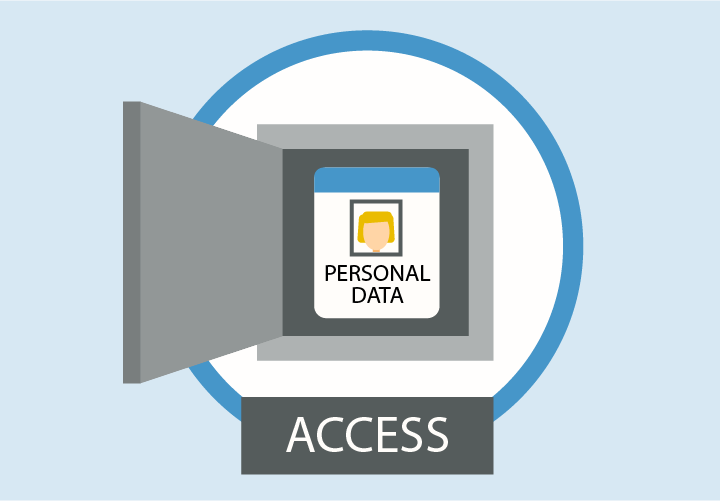 Δικαιώματα επί των συμπερασμάτων: διόρθωση
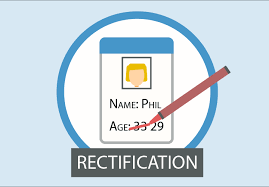 Αντίθετα, το δικαίωμα διόρθωσης ισχύει μόνο σε περιορισμένη κλίμακα. Αντίθετα, το δικαίωμα διόρθωσης ισχύει μόνο σε περιορισμένη κλίμακα. Όταν τα δεδομένα υποβάλλονται σε επεξεργασία από δημόσια αρχή, θα πρέπει να εξετάζεται αν υπάρχουν ήδη διαδικασίες αναθεώρησης που προβλέπουν πρόσβαση και έλεγχο. Στην περίπτωση επεξεργασίας από ιδιώτες υπευθύνους επεξεργασίας, το δικαίωμα διόρθωσης των δεδομένων θα πρέπει να εξισορροπείται με τον σεβασμό της αυτονομίας των ιδιωτικών αξιολογήσεων και αποφάσεων.

Σύμφωνα µε την ομάδα εργασίας του άρθρου 29, τα υποκείμενα των δεδομένων έχουν δικαίωμα διόρθωσης των συμπερασματικών πληροφοριών όχι µόνο όταν οι συμπερασματικές πληροφορίες είναι "επαληθεύσιμες" (η ορθότητά τους μπορεί να προσδιοριστεί αντικειμενικά), αλλά και όταν είναι το αποτέλεσμα µη επαληθεύσιμων ή πιθανολογικών συμπερασμάτων (π.χ. πιθανότητα εμφάνισης καρδιακής νόσου στο μέλλον).
Στην τελευταία περίπτωση, η διόρθωση μπορεί να χρειαστεί όχι μόνο όταν το στατιστικό συμπέρασμα ήταν εσφαλμένο, αλλά και όταν το υποκείμενο των δεδομένων παρέχει συγκεκριμένα πρόσθετα δεδομένα που υποστηρίζουν ένα διαφορετικό, πιο συγκεκριμένο, στατιστικό συμπέρασμα. Αυτό συνδέεται με το γεγονός ότι τα στατιστικά συμπεράσματα που αφορούν μια κατηγορία μπορεί να μην ισχύουν για τις υποκατηγορίες αυτής.
Ένα γενικό δικαίωμα στο "εύλογο συμπέρασμα";
Οι νομικοί έχουν υποστηρίξει ότι τα υποκείμενα των δεδομένων θα πρέπει να έχουν ένα γενικό δικαίωμα "εύλογου συμπεράσματος", δηλαδή, το δικαίωμα ότι κάθε αξιολόγηση της απόφασης που τα επηρεάζει λαμβάνεται μέσω αυτοματοποιημένων συμπερασμάτων που είναι εύλογα, με σεβασμό σε θετικά και επιστημικά πρότυπα.

Το υποκείμενο των δεδομένων θα πρέπει να έχει το δικαίωμα να αμφισβητήσει τα συμπεράσματα (π.χ. πιστωτικές βαθμολογίες) που προκύπτουν από ένα σύστημα ΤΝ, και όχι μόνο τις αποφάσεις που βασίζονται σε αυτά τα συμπεράσματα (π.χ. χορήγηση δανείων).Έχει υποστηριχθεί ότι για να είναι ένα συμπέρασμα εύλογο θα πρέπει να πληροί τα ακόλουθα κριτήρια:

Αποδεκτικότητα: τα δεδομένα εισόδου (οι προγνωστικοί παράγοντες) για το συμπέρασμα θα πρέπει να είναι κανονιστικά αποδεκτά ως βάση για συμπεράσματα που αφορούν άτομα (π.χ. για τον αποκλεισμό απαγορευμένων χαρακτηριστικών, όπως ο σεξουαλικός προσανατολισμός),
Σχετικότητα: η συμπερασματική πληροφορία (ο στόχος) θα πρέπει να είναι σχετική με το σκοπό της απόφασης και κανονιστικά αποδεκτή σε αυτό το πλαίσιο (π.χ. η εθνικότητα δεν θα πρέπει να συμπεραίνεται για το σκοπό του να δοθεί δάνειο).
Αξιοπιστία: τόσο τα δεδομένα εισόδου, συμπεριλαμβανομένου του εκπαιδευτικού συνόλου, όσο και οι μέθοδοι επεξεργασίας τους θα πρέπει να είναι ακριβείς και στατιστικά αξιόπιστες
Ένα γενικό δικαίωμα στο "εύλογο συμπέρασμα";
Οι ελεγκτές, αντίθετα, θα πρέπει να απαγορεύεται να βασίζουν την αξιολόγηση ή τις αποφάσεις τους σε αδικαιολόγητα συμπεράσματα και θα πρέπει επίσης να έχουν την υποχρέωση να αποδεικνύουν το εύλογο των συμπερασμάτων τους.

Η ιδέα ότι πρέπει να απαγορεύονται τα αδικαιολόγητα αυτοματοποιημένα συμπεράσματα ισχύει μόνο για συμπεράσματα που προορίζονται να οδηγήσουν σε αξιολογήσεις και αποφάσεις που επηρεάζουν το υποκείμενο των δεδομένων. Δεν θα πρέπει να εφαρμόζεται σε έρευνες που υποκινούνται από καθαρά γνωστικούς σκοπούς, όπως εκείνες που αφορούν την επιστημονική έρευνα.
Συγκατάθεση
Άρθρο 4(11)
ως "συγκατάθεση" του υποκειμένου των δεδομένων νοείται κάθε ελεύθερη, συγκεκριμένη, εν επίγνωση και σαφής ένδειξη των επιθυμιών του υποκειμένου των δεδομένων, με την οποία αυτό, με δήλωση ή με σαφή θετική ενέργεια, δηλώνει ότι συμφωνεί με την επεξεργασία δεδομένων προσωπικού χαρακτήρα που το αφορούν
Άρθρο 7 (όροι συγκατάθεσης)
Όταν η επεξεργασία βασίζεται σε συγκατάθεση, ο υπεύθυνος επεξεργασίας πρέπει να είναι σε θέση να αποδείξει ότι το υποκείμενο των δεδομένων έχει συναινέσει στην επεξεργασία των δεδομένων προσωπικού χαρακτήρα του.
Εάν η συγκατάθεση του υποκειμένου των δεδομένων παρέχεται στο πλαίσιο γραπτής δήλωσης η οποία αφορά και άλλα θέματα, το αίτημα συγκατάθεσης υποβάλλεται με τρόπο που να διακρίνεται σαφώς από τα άλλα θέματα, σε κατανοητή και εύκολη μορφή
Το υποκείμενο των δεδομένων έχει το δικαίωμα να ανακαλέσει τη συγκατάθεσή του ανά πάσα στιγμή. Η ανάκληση της συγκατάθεσης δεν θίγει τη νομιμότητα της επεξεργασίας που βασίζεται στη συγκατάθεση πριν από την ανάκλησή της. Πριν από την παροχή της συγκατάθεσης, το υποκείμενο των δεδομένων ενημερώνεται σχετικά. Η ανάκληση της συγκατάθεσης πρέπει να είναι το ίδιο εύκολη όσο και η παροχή συγκατάθεσης.
	Κατά την αξιολόγηση του κατά πόσον η συγκατάθεση παρέχεται ελεύθερα, λαμβάνεται ιδιαιτέρως υπόψη κατά πόσον, μεταξύ άλλων, η εκτέλεση σύμβασης, συμπεριλαμβανομένης της παροχής υπηρεσίας, εξαρτάται από τη συγκατάθεση για την επεξεργασία δεδομένων προσωπικού χαρακτήρα που δεν είναι αναγκαία για την εκτέλεση της εν λόγω σύμβασης.
Πληροφορίες που πρέπει να παρέχονται στο υποκείμενο των δεδομένων (άρθρο 13- 14, αιτιολογική σκέψη 42 ΓΚΠΔ, άρθρο 29WP Κατευθυντήριες γραμμές σχετικά με τη συγκατάθεση)
Ταυτότητα του υπευθύνου επεξεργασίας και ( όπου ισχύει) του εκπροσώπου του υπευθύνου επεξεργασίας, + τα στοιχεία επικοινωνίας τους
Στοιχεία επικοινωνίας του υπευθύνου προστασίας δεδομένων
Σκοπός   της επεξεργασίας για τον οποίο προορίζονται τα δεδομένα προσωπικού χαρακτήρα
Νομική βάση της επεξεργασίας
Κατηγορίες δεδομένων προσωπικού χαρακτήρα
Αποδέκτες ή κατηγορίες αποδεκτών των δεδομένων προσωπικού χαρακτήρα
Περίοδος αποθήκευσης των δεδομένων προσωπικού χαρακτήρα ή, εάν αυτό δεν είναι δυνατό, τα κριτήρια που χρησιμοποιούνται για τον καθορισμό της περιόδου αυτής
Ύπαρξη δικαιώματος να ζητηθεί από τον υπεύθυνο επεξεργασίας πρόσβαση και διόρθωση ή διαγραφή δεδομένων προσωπικού χαρακτήρα ή τον περιορισμό της επεξεργασίας που αφορά το υποκείμενο των δεδομένων και την εναντίωση στην επεξεργασία, καθώς και το δικαίωμα μεταφοράς των δεδομένων
Δικαίωμα υποβολής καταγγελίας σε εποπτική αρχή 
Πηγή από την οποία προέρχονται τα δεδομένα προσωπικού χαρακτήρα
Ύπαρξη αυτοματοποιημένης λήψης αποφάσεων, συμπεριλαμβανομένης της δημιουργίας προφίλ
Άρθρο 17
Δικαίωμα διαγραφής (‘δικαίωμα στη λήθη’) (1/2)
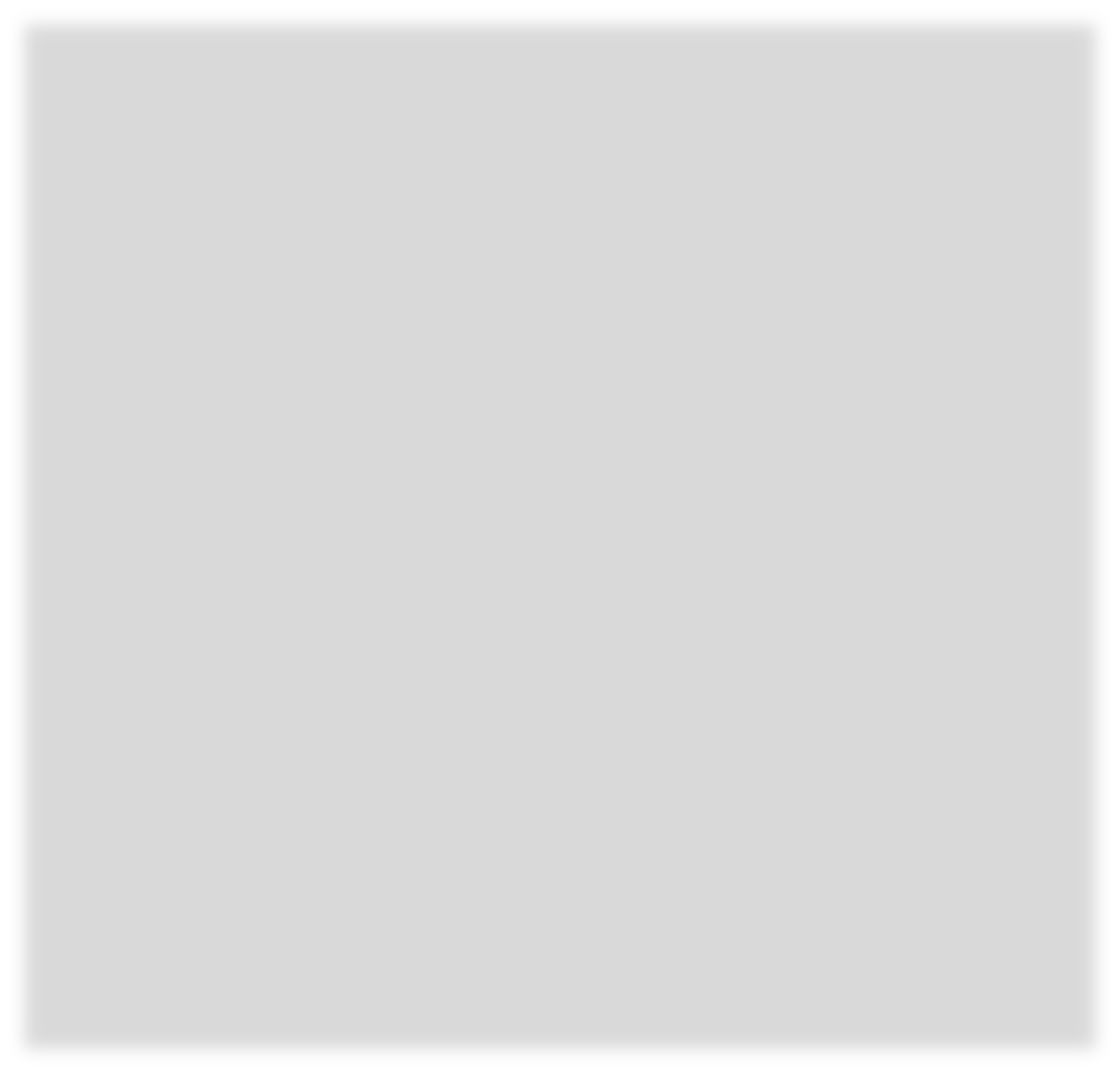 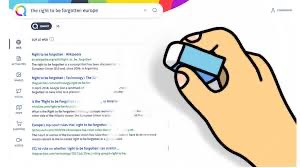 1. Το υποκείμενο των δεδομένων έχει το δικαίωμα να ζητήσει από τον υπεύθυνο επεξεργασίας τη διαγραφή των δεδομένων προσωπικού χαρακτήρα που το αφορούν χωρίς αδικαιολόγητη καθυστέρηση και ο υπεύθυνος επεξεργασίας έχει την υποχρέωση να διαγράψει τα δεδομένα προσωπικού χαρακτήρα χωρίς αδικαιολόγητη καθυστέρηση, όταν συντρέχει ένας από τους ακόλουθους λόγους:
Ø(a) τα δεδομένα προσωπικού χαρακτήρα δεν είναι πλέον απαραίτητα σε σχέση με τους σκοπούς για τους οποίους συλλέχθηκαν ή έτυχαν επεξεργασίας,
Ø(b) το υποκείμενο των δεδομένων ανακαλεί τη συγκατάθεσή του βάσει της οποίας η επεξεργασία βασίζεται σύμφωνα με το άρθρο 6 (1) στοιχείο α) ή το άρθρο 9 (2), και εφόσον δεν υπάρχει άλλος νομικός λόγος για την επεξεργασία;
Ø(c) το υποκείμενο των δεδομένων αντιτίθεται στην επεξεργασία σύμφωνα με το άρθρο 21 (1) και δεν υπάρχουν επιτακτικοί νόμιμοι λόγοι για την επεξεργασία, ή το υποκείμενο των δεδομένων αντιτίθεται στην επεξεργασία σύμφωνα με το άρθρο 21 (2),
Ø(d) τα δεδομένα προσωπικού χαρακτήρα έχουν υποστεί παράνομη επεξεργασία,
Ø(e) τα δεδομένα προσωπικού χαρακτήρα πρέπει να διαγραφούν για τη συμμόρφωση με νομική υποχρέωση του δικαίου της Ένωσης ή του κράτους μέλους στην οποία υπόκειται ο υπεύθυνος επεξεργασίας;
Ø(f) τα δεδομένα προσωπικού χαρακτήρα έχουν συλλεχθεί σε σχέση με την προσφορά υπηρεσιών της κοινωνίας πληροφόρησης που αναφέρονται στο άρθρο 8 (1).
Ø[…]
Άρθρο 17
Δικαίωμα διαγραφής ("δικαίωμα στη λήθη") (2/2)
Όταν ο υπεύθυνος επεξεργασίας έχει δημοσιοποιήσει τα δεδομένα προσωπικού χαρακτήρα και υποχρεούται σύμφωνα με την παράγραφο 1 να διαγράψει τα δεδομένα προσωπικού χαρακτήρα, ο υπεύθυνος επεξεργασίας, λαμβάνοντας υπόψη τη διαθέσιμη τεχνολογία και το κόστος των υλοποίησης, λαμβάνει εύλογα μέτρα συμπεριλαμβανομένων τεχνικών μέτρων, για να ενημερώσει τους υπευθύνους επεξεργασίας οι οποίοι επεξεργάζονται τα δεδομένα προσωπικού χαρακτήρα ότι το υποκείμενο των δεδομένων έχει ζητήσει τη διαγραφή από τους εν λόγω υπευθύνους επεξεργασίας οποιουδήποτε συνδέσμου ή αντιγράφου ή αναπαραγωγής των εν λόγω δεδομένων προσωπικού χαρακτήρα.
Οι παράγραφοι 1 και 2 δεν εφαρμόζονται στο βαθμό που η επεξεργασία είναι αναγκαία:

για την άσκηση του δικαιώματος της ελευθερίας της έκφρασης και της πληροφόρησης,;
για τη συμμόρφωση με νομική υποχρέωση που απαιτεί επεξεργασία βάσει του δικαίου της Ένωσης ή του κράτους μέλους στην οποία υπόκειται ο υπεύθυνος επεξεργασίας ή για την εκτέλεση καθήκοντος που εκτελείται προς το δημόσιο συμφέρον ή κατά την άσκηση δημόσιας εξουσίας που έχει ανατεθεί στον υπεύθυνο επεξεργασίας;
για λόγους δημοσίου συμφέροντος στον τομέα της δημόσιας υγείας, σύμφωνα με το άρθρο 9 (2) στοιχεία η) και θ) και το άρθρο 9 (3),
για σκοπούς αρχειοθέτησης προς το δημόσιο συμφέρον, για σκοπούς επιστημονικής ή ιστορικής έρευνας ή για στατιστικούς σκοπούς σύμφωνα με το άρθρο 89 (1), εφόσον το δικαίωμα που αναφέρεται στην παράγραφο 1 ενδέχεται να καταστήσει αδύνατη ή να βλάψει σοβαρά την επίτευξη των στόχων της εν λόγω επεξεργασίας- ή
για τη θεμελίωση, άσκηση ή υπεράσπιση νομικών αξιώσεων.
Άρθρο 9
Επεξεργασία ειδικών κατηγοριών δεδομένων προσωπικού χαρακτήρα (1/2)
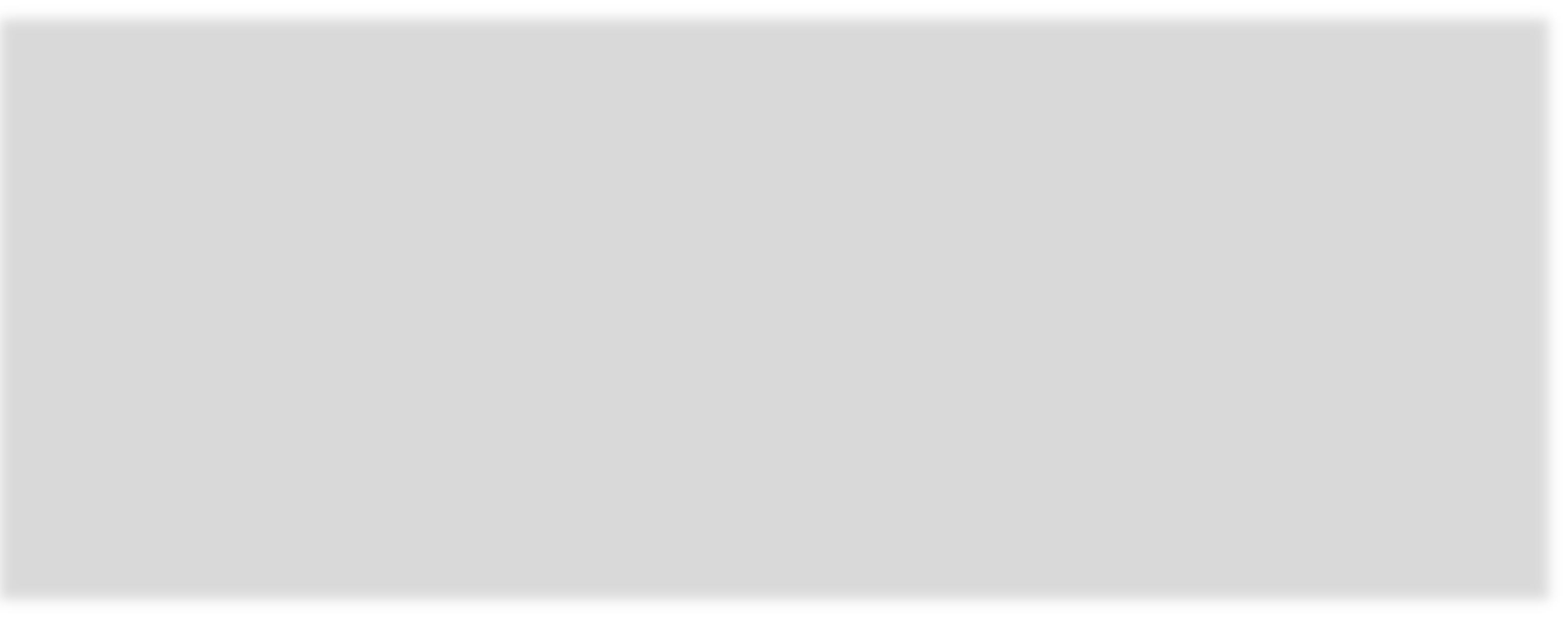 1.	Απαγορεύεται η επεξεργασία δεδομένων προσωπικού χαρακτήρα που αποκαλύπτουν τη φυλετική ή εθνοτική  καταγωγή, τα πολιτικά φρονήματα, τις θρησκευτικές ή φιλοσοφικές πεποιθήσεις ή τη συμμετοχή σε συνδικαλιστική οργάνωση, καθώς και η επεξεργασία γενετικών δεδομένων, βιομετρικών δεδομένων με σκοπό τη αδιαμφισβήτητη  ταυτοποίηση ενός φυσικού προσώπου, δεδομένων που αφορούν την υγεία ή δεδομένων που αφορούν τη σεξουαλική ζωή φυσικού προσώπου ή τον γενετήσιο προσανατολισμό.
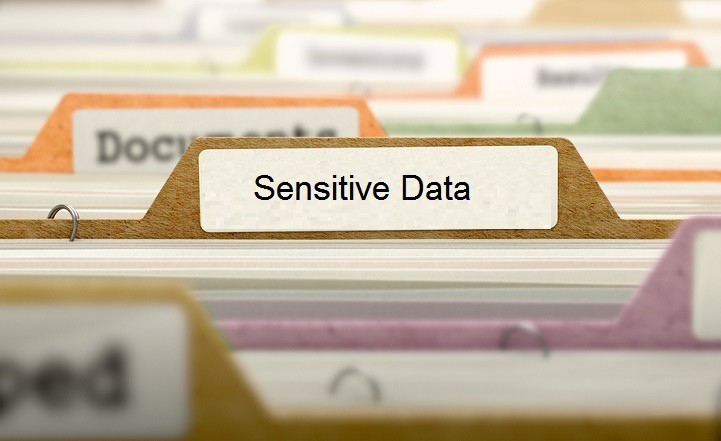 Άρθρο 9
Επεξεργασία ειδικών κατηγοριών δεδομένων προσωπικού χαρακτήρα(2/2)
Η παράγραφος 1 δεν εφαρμόζεται στις ακόλουθες περιπτώσεις:
το υποκείμενο των δεδομένων έχει δώσει τη ρητή συγκατάθεσή του για την επεξεργασία των εν λόγω προσωπικών δεδομένων για έναν ή περισσότερους συγκεκριμένους σκοπούς...
η επεξεργασία είναι απαραίτητη για τους σκοπούς της εκπλήρωσης των υποχρεώσεων και της άσκησης συγκεκριμένων δικαιωμάτων του υπευθύνου επεξεργασίας ή του υποκειμένου των δεδομένων στον τομέα της απασχόλησης και της κοινωνικής ασφάλισης και του δικαίου κοινωνικής προστασίας…
η επεξεργασία είναι απαραίτητη για την προστασία των ζωτικών συμφερόντων του υποκειμένου των δεδομένων ή άλλου φυσικού προσώπου, όταν το υποκείμενο των δεδομένων είναι σωματικά ή νομικά ανίκανο να δώσει τη συγκατάθεσή του…
η επεξεργασία διενεργείται στο πλαίσιο των νόμιμων δραστηριοτήτων της με κατάλληλες εγγυήσεις από ένα ίδρυμα, ένωση ή οποιοδήποτε άλλο μη κερδοσκοπικό φορέα με πολιτικό, φιλοσοφικό, θρησκευτικό ή συνδικαλιστικό σκοπό και υπό τον όρο ότι η επεξεργασία αφορά αποκλειστικά τα μέλη του …
η επεξεργασία αφορά δεδομένα προσωπικού χαρακτήρα τα οποία έχουν εμφανώς δημοσιοποιηθεί από το υποκείμενο των δεδομένων;
η επεξεργασία είναι απαραίτητη για τη θεμελίωση, άσκηση ή υπεράσπιση νομικών αξιώσεων ή όταν τα δικαστήρια ενεργούν υπό τη δικαστική τους ιδιότητα
η επεξεργασία είναι απαραίτητη για λόγους ουσιαστικού δημόσιου συμφέροντος…
η επεξεργασία είναι απαραίτητη για σκοπούς προληπτικής ή επαγγελματικής ιατρικής…
η επεξεργασία είναι απαραίτητη για λόγους δημοσίου συμφέροντος στον τομέα της δημόσιας υγείας…
η επεξεργασία είναι απαραίτητη για σκοπούς αρχειοθέτησης προς το δημόσιο συμφέρον, για σκοπούς επιστημονικής ή ιστορικής έρευνας ή για στατιστικούς σκοπούς…
Άρθρο 22
Αυτοματοποιημένη ατομική λήψη αποφάσεων, συμπεριλαμβανομένης της δημιουργίας προφίλ
Το υποκείμενο των δεδομένων έχει το δικαίωμα να μην υπόκειται σε απόφαση που βασίζεται αποκλειστικά σε αυτοματοποιημένη επεξεργασία, συμπεριλαμβανομένης της δημιουργίας προφίλ, η οποία παράγει έννομα αποτελέσματα που το αφορούν ή το επηρεάζουν σημαντικά.

Η παράγραφος 1 δεν εφαρμόζεται εάν η απόφαση:
είναι απαραίτητη για τη σύναψη ή την εκτέλεση σύμβασης μεταξύ του υποκειμένου των δεδομένων και ενός υπευθύνου επεξεργασίας, 
επιτρέπεται από το δίκαιο της Ένωσης ή του κράτους μέλους στο οποίο υπόκειται ο υπεύθυνος επεξεργασίας και το οποίο προβλέπει επίσης κατάλληλα μέτρα για τη διασφάλιση των δικαιωμάτων και των ελευθεριών και των έννομων συμφερόντων του υποκειμένου των δεδομένων- ή
βασίζεται στη ρητή συγκατάθεση του υποκειμένου των δεδομένων.
Άρθρο 22 παράγραφος 1 ΓΚΠΔ: Η απαγόρευση αυτοματοποιημένων αποφάσεων
Η πρώτη παράγραφος του άρθρου 22 προβλέπει ένα γενικό δικαίωμα να μην υπόκειται σε πλήρως αυτοματοποιημένες αποφάσεις που επηρεάζουν σημαντικά το υποκείμενο των δεδομένων:
Το υποκείμενο των δεδομένων έχει το δικαίωμα να μην υπόκειται σε απόφαση που βασίζεται αποκλειστικά σε αυτοματοποιημένη επεξεργασία, συμπεριλαμβανομένης της κατάρτισης προφίλ, η οποία παράγει έννομα αποτελέσματα που το αφορούν ή το επηρεάζει σημαντικά με παρόμοιο τρόπο.
Σύμφωνα με την ομάδα εργασίας του άρθρου 29:
κατά κανόνα, υπάρχει γενική απαγόρευση της πλήρως αυτοματοποιημένης ατομικής λήψης αποφάσεων, συμπεριλαμβανομένης της δημιουργίας προφίλ που έχει νομικά ή παρόμοια σημαντικά αποτελέσματα..

Για την εφαρμογή της απαγόρευσης που θεσπίζει το άρθρο 22 (1) απαιτούνται τέσσερις προϋποθέσεις:
πρέπει να ληφθεί μια απόφαση
πρέπει να βασίζεται αποκλειστικά σε αυτοματοποιημένη επεξεργασία 
πρέπει να περιλαμβάνει τη κατάρτιση προφίλ
πρέπει να έχει νομικά ή οποιαδήποτε άλλα σημαντικά αποτελέσματα
Άρθρο 22(1) ΓΚΠΔ: προϋποθέσεις για την απαγόρευση αυτοματοποιημένων αποφάσεων
πρέπει να ληφθεί μια απόφαση: απαιτεί να ληφθεί μια θέση απέναντι σε ένα πρόσωπο και ότι αυτή βάση αυτής της θέσης είναι πιθανό να υπάρξει κάποια δράση (όπως κατά την ανάθεση μιας πιστωτικής βαθμολογίας).
πρέπει να βασίζεται αποκλειστικά σε αυτοματοποιημένη επεξεργασία : απαιτεί ότι δεν θα υπάρχει πραγματική ανθρώπινη επιρροή στην έκβαση μιας διαδικασίας λήψης αποφάσεων, ακόμη και αν η τελική απόφαση αποδίδεται επίσημα σε ένα πρόσωπο. Η προϋπόθεση αυτή δεν πληρείται όταν το σύστημα χρησιμοποιείται μόνο ως εργαλείο υποστήριξης αποφάσεων για τους ανθρώπους
πρέπει να περιλαμβάνει την κατάρτιση προφίλ: απαιτεί ότι η αυτοματοποιημένη επεξεργασία που καθορίζει την απόφαση περιλαμβάνει την κατάρτιση προφίλ. (Μπορεί να προταθεί διαφορετική ερμηνεία της προϋπόθεσης, αλλά η αιτιολογική σκέψη 71 φαίνεται να επιβεβαιώνει την πρώτη ερμηνεία)
Πρέπει να έχει νομικά ή οποιαδήποτε άλλα σημαντικά αποτελέσματα : Στην αιτιολογική σκέψη (71) αναφέρονται τα ακόλουθα παραδείγματα αποφάσεων με σημαντικές επιπτώσεις: "η αυτόματη απόρριψη μιας ηλεκτρονικής αίτησης πίστωσης ή οι πρακτικές ηλεκτρονικής πρόσληψης«. Έχει υποστηριχθεί ότι οι επιπτώσεις αυτές δεν μπορεί να είναι απλώς συναισθηματικές και ότι συνήθως δεν προκαλούνται από στοχευμένη διαφήμιση, εκτός εάν "η διαφήμιση περιλαμβάνει κατάφωρα αθέμιτες διακρίσεις με τη μορφή διαδικτυακής επένδυσης και η διάκριση έχει μη αναστρέψιμες συνέπειες".
Άρθρο 21 (1) και (2): Ένσταση στην κατάρτιση προφίλ και στο άμεσο μάρκετινγκ
Το άρθρο 21 (1) ορίζει ότι το δικαίωμα αντίρρησης ισχύει επίσης για την κατάρτιση προφίλ:
Το υποκείμενο των δεδομένων έχει δικαίωμα να αντιταχθεί, για λόγους που σχετίζονται με την ιδιαίτερη κατάστασή του, ανά πάσα στιγμή στην επεξεργασία δεδομένων προσωπικού χαρακτήρα που το αφορούν και η οποία βασίζεται στο άρθρο 6 (1) σημείο ε) ή στ), συμπεριλαμβανομένης της κατάρτισης προφίλ που βασίζεται στις εν λόγω διατάξεις
Η κατάρτιση προφίλ στο πλαίσιο του άμεσου μάρκετινγκ εξετάζεται στο Άρθρο 21 (2), το οποίο αναγνωρίζει ένα ανεπιφύλακτο δικαίωμα αντίρρησης
Όταν τα δεδομένα προσωπικού χαρακτήρα υποβάλλονται σε επεξεργασία για σκοπούς άμεσης εμπορικής προώθησης, το υποκείμενο των δεδομένων έχει το δικαίωμα να αντιταχθεί ανά πάσα στιγμή στην επεξεργασία δεδομένων προσωπικού χαρακτήρα που το αφορούν για την εν λόγω εμπορική προώθηση, η οποία περιλαμβάνει την κατάρτιση προφίλ στο βαθμό που αυτή συνδέεται με την εν λόγω άμεση εμπορική προώθηση
Αυτό σημαίνει ότι το υποκείμενο των δεδομένων δεν χρειάζεται να επικαλείται ειδικούς λόγους όταν αντιτίθεται στην επεξεργασία για σκοπούς άμεσης εμπορικής προώθησης και ότι οι σκοποί αυτοί δεν μπορούν να είναι "επιτακτικοί νόμιμοι λόγοι για την επεξεργασία που υπερισχύουν των συμφερόντων, των δικαιωμάτων και των ελευθεριών του υποκειμένου των δεδομένων
Δεδομένης της σημασίας της δημιουργίας προφίλ για σκοπούς μάρκετινγκ, το ανεπιφύλακτο δικαίωμα εναντίωσης στην εν λόγω επεξεργασία είναι ιδιαίτερα σημαντικό για την αυτοπροστασία των υποκειμένων των δεδομένων. Οι υπεύθυνοι επεξεργασίας θα πρέπει να υποχρεούνται να παρέχουν εύκολους, διαισθητικούς και τυποποιημένους τρόπους για τη διευκόλυνση της άσκησης αυτού του δικαιώματος
Πληροφορίες σχετικά με την αυτοματοποιημένη λήψη αποφάσεων
Τα άρθρα 13(2)(f) και 14(2)(g) του ΓΚΠΔ ασχολούνται με μια βασική πτυχή των εφαρμογών ΤΝ, δηλαδή την αυτοματοποιημένη λήψη αποφάσεων. Ο υπεύθυνος επεξεργασίας έχει την υποχρέωση να παρέχει: 

πληροφορίες σχετικά με “την ύπαρξη αυτοματοποιημένης λήψης αποφάσεων, συμπεριλαμβανομένης της δημιουργίας προφίλ, όπως αναφέρεται στο άρθρο 22(1)” και

“τουλάχιστον σε αυτές τις περιπτώσεις ουσιαστική πληροφόρηση σχετικά με τη σχετιζόμενη λογική, καθώς και τη σημασία και τις προβλεπόμενες συνέπειες της εν λόγω επεξεργασίας για το υποκείμενο των δεδομένων.”
Πληροφορίες σχετικά με την αυτοματοποιημένη λήψη αποφάσεων
Οι επιστήμονες της πληροφορικής έχουν επικεντρωθεί στην τεχνολογική δυνατότητα παροχής κατανοητών μοντέλων αδιαφανών συστημάτων ΤΝ (και, ειδικότερα, βαθιών νευρωνικών δικτύων), δηλαδή μοντέλων της λειτουργίας τέτοιων συστημάτων που μπορούν να γίνουν κατανοητά από εμπειρογνώμονες. Για παράδειγμα, τα ακόλουθα είδη επεξηγήσεων βρίσκονται στον πυρήνα της τρέχουσας έρευνας για την ερμηνεύσιμη ΤΝ
Επεξήγηση του μοντέλου, δηλαδή η συνολική επεξήγηση ενός αδιαφανούς συστήματος ΤΝ μέσω ενός ερμηνεύσιμου και διαφανούς μοντέλου που αποτυπώνει πλήρως τη λογική του αδιαφανούς συστήματος.
This would be obtained for instance, if a decision tree or a set of rules was provided, whose activation exactly (or almost exactly) reproduces the functioning of a neural network.

Επιθεώρηση μοντέλου, δηλαδή μια αναπαράσταση που καθιστά δυνατή την κατανόηση ορισμένων συγκεκριμένων ιδιοτήτων ενός αδιαφανούς μοντέλου ή των προβλέψεών του.
Μπορεί να αφορά τα μοτίβα ενεργοποίησης στα νευρωνικά δίκτυα του συστήματος ή την ευαισθησία του συστήματος στις αλλαγές των παραγόντων εισόδου του (π.χ. πώς μια αλλαγή στα έσοδα ή την ηλικία του αιτούντος επηρεάζει την έγκριση μιας αίτησης δανείου).
Επεξήγηση του αποτελέσματος, δηλαδή, ένας απολογισμός του αποτελέσματος μιας αδιαφανούς ΤΝ σε μια συγκεκριμένη περίπτωση.
Για παράδειγμα, μια ειδική απόφαση που αφορά ένα άτομο μπορεί να εξηγηθεί με την απαρίθμηση των επιλογών που οδηγούν σε αυτά τα συμπεράσματα σε ένα δέντρο αποφάσεων (π.χ., το δάνειο απορρίφθηκε επειδή το εισόδημα του αιτούντος έπεσε κάτω από ένα ορισμένο όριο)
Οι επεξηγηματικές τεχνικές και τα μοντέλα που αναπτύσσονται στο πλαίσιο της επιστήμης των υπολογιστών απευθύνονται σε ειδικούς της τεχνολογίας και προϋποθέτουν ευρεία πρόσβαση στο σύστημα που εξηγείται
Πληροφορίες σχετικά με την αυτοματοποιημένη λήψη αποφάσεων
Οι κοινωνικοί επιστήμονες έχουν επικεντρωθεί στον στόχο να καταστήσουν τις εξηγήσεις προσιτές στους απλούς ανθρώπους, αντιμετωπίζοντας έτσι την επικοινωνιακή και διαλεκτική διάσταση των εξηγήσεων. Για παράδειγμα, έχει υποστηριχθεί ότι απαιτούνται οι ακόλουθες προσεγγίσεις (Miller 2019, Mittelstadt and Wachter 2019).
Αντιθετική εξήγηση: προσδιορισμός των τιμών εισόδου που έκαναν τη διαφορά, καθορίζοντας την υιοθέτηση μιας συγκεκριμένης απόφασης (π.χ. άρνηση δανείου) αντί των πιθανών εναλλακτικών λύσεων (χορήγηση του δανείου)

Επιλεκτική εξήγηση: εστίαση στους παράγοντες που είναι πιο σημαντικοί σύμφωνα με την ανθρώπινη κρίση

Αιτιώδης εξήγηση: επικέντρωση στα αίτια και όχι σε απλές στατιστικές συσχετίσεις (π.χ. η άρνηση χορήγησης δανείου μπορεί να εξηγηθεί αιτιωδώς από την οικονομική κατάσταση του αιτούντος και όχι από το είδος της δραστηριότητας στο Facebook που είναι σύνηθες για τους αναξιόπιστους δανειολήπτες)
Κοινωνική εξήγηση: υιοθέτηση μιας διαδραστικής και συνομιλιακής προσέγγισης κατά την οποία οι πληροφορίες προσαρμόζονται ανάλογα με τις πεποιθήσεις και τις ικανότητες κατανόησης του αποδέκτη.

Ενώ οι προτάσεις αυτές είναι χρήσιμες για την εκ των υστέρων εξήγηση συγκεκριμένων αποφάσεων ενός συστήματος, δεν μπορούν εύκολα να εφαρμοστούν εκ των προτέρων, τη στιγμή της συλλογής δεδομένων (ή της επαναχρησιμοποίησης).
Πληροφορίες σχετικά με την αυτοματοποιημένη λήψη αποφάσεων
Ιδανικά, ο χρήστης θα πρέπει να λαμβάνει εκ των προτέρων τις ακόλουθες πληροφορίες:

Τα δεδομένα εισόδου που λαμβάνει υπόψη το σύστημα (π.χ. για μια δανειακή αίτηση, το εισόδημα, το φύλο, τα περιουσιακά στοιχεία, τη θέση εργασίας κ.λπ. του αιτούντος), και εάν διαφορετικά δεδομένα ευνοούν ή μάλλον δεν ευνοούν το αποτέλεσμα στο οποίο ελπίζει ο υποψήφιος,
Οι τιμές-στόχοι που το σύστημα προορίζεται να υπολογίσει (π.χ. ένα επίπεδο φερεγγυότητας και ενδεχομένως το όριο που πρέπει να επιτευχθεί για να εγκριθεί το δάνειο),
Η προβλεπόμενη συνέπεια της αυτοματοποιημένης αξιολόγησης/απόφασης (π.χ. έγκριση ή απόρριψη της αίτησης δανείου).
Μπορεί επίσης να είναι χρήσιμο να διευκρινιστεί ποιοι είναι οι γενικοί σκοποί που το σύστημα αποσκοπεί να επιτύχει.
Δικαίωμα για εξήγηση;
Σύμφωνα με την αιτιολογική σκέψη (71), οι εγγυήσεις που πρέπει να παρέχονται στα υποκείμενα των δεδομένων σε περίπτωση αυτοματοποιημένων αποφάσεων περιλαμβάνουν όλα τα ακόλουθα:
συγκεκριμένες πληροφορίες
το δικαίωμα ανθρώπινης παρέμβασης,
το δικαίωμα έκφρασης της άποψής του,
το δικαίωμα να λάβει εξηγήσεις για την απόφαση που ελήφθη μετά από μια τέτοια αξιολόγηση,
το δικαίωμα αμφισβήτησης της απόφασης.

Σύμφωνα με το Άρθρο 22 οι κατάλληλες εγγυήσεις που πρέπει να παρέχονται περιλαμβάνουν "τουλάχιστον”
το δικαίωμα ανθρώπινης παρέμβασης,
το δικαίωμα έκφρασης της άποψής του,
το δικαίωμα αμφισβήτησης της απόφασης.

Έτσι, δύο στοιχεία λείπουν από το άρθρο 22 σε σχέση με την αιτιολογική σκέψη (71): η παροχή "συγκεκριμένων πληροφοριών" και το δικαίωμα να λαμβάνεται εξήγηση της απόφασης που λήφθηκε μετά την εν λόγω αξιολόγηση”.
Ειδικά η δεύτερη παράλειψη εγείρει το ζήτημα του κατά πόσον οι υπεύθυνοι επεξεργασίας υποχρεούνται πράγματι από το νόμο να παρέχουν εξατομικευμένες εξηγήσεις.
Δικαίωμα για εξήγηση; Δύο πιθανές ερμηνείες
Σύμφωνα με την πρώτη ερμηνεία, ο Ευρωπαίος νομοθέτης, περιλαμβάνοντας το αίτημα για ειδικές εξηγήσεις μόνο στις αιτιολογικές σκέψεις και παραλείποντάς το από τα άρθρα του ΓΚΠΔ, είχε την πρόθεση να μεταδώσει ένα διπλό μήνυμα : να αποκλείσει μια εκτελεστή νομική υποχρέωση παροχής ατομικών εξηγήσεων, ενώ παράλληλα συνιστά στους υπευθύνους επεξεργασίας δεδομένων να παρέχουν τέτοιες εξηγήσεις όταν είναι σκόπιμο, σύμφωνα με τις διακριτικές τους αποφάσεις.
Σύμφωνα με αυτή την ερμηνεία, η παροχή εξατομικευμένων εξηγήσεων θα αποτελούσε απλώς μια καλή πρακτική και όχι μια νομικά εφαρμόσιμη απαίτηση.
Δικαίωμα για εξήγηση; Δύο πιθανές ερμηνείες
Σύμφωνα με τη δεύτερη ερμηνεία, ο Ευρωπαίος νομοθέτης σκόπευε αντιθέτως να θεσπίσει μια εκτελεστή νομική υποχρέωση παροχής ατομικών εξηγήσεων, χωρίς ωστόσο να επιβαρύνει υπέρμετρα τους υπεύθυνους επεξεργασίας.
Η ερμηνεία αυτή υπονοείται από τον προσδιορισμό "τουλάχιστον", ο οποίος προηγείται της αναφοράς που γίνεται σε "δικαίωμα να λάβει ανθρώπινη παρέμβαση εκ μέρους του υπευθύνου επεξεργασίας, να εκφράσει την άποψή του και να αμφισβητήσει την απόφαση«. Ο προσδιορισμός φαίνεται να υποδηλώνει ότι ορισμένοι πάροχοι υποχρεούνται νομικά να υιοθετήσουν περαιτέρω εγγυήσεις, ενδεχομένως συµπεριλαµβανοµένων εξατομικευμένων εξηγήσεων, όπως αναφέρεται στην αιτιολογική σκέψη 71.
Σύμφωνα με αυτή τη δεύτερη προσέγγιση, η εξήγηση θα ήταν νομικά απαραίτητη, εφόσον είναι πρακτικά δυνατή, δηλαδή όταν είναι συμβατή με τις τεχνολογίες, το κόστος και τις επιχειρηματικές πρακτικές.
Ωστόσο, θα πρέπει να προειδοποιούμαστε κατά της υπερβολικής έμφασης ενός δικαιώματος εξατομικευμένων εξηγήσεων ως γενικής αντιμετώπισης των προκαταλήψεων, των δυσλειτουργιών και των ακατάλληλων εφαρμογών της ΤΝ & των τεχνολογιών μεγάλων δεδομένων: το δικαίωμα για εξηγήσεις είναι πιθανό να παραμείνει ανεπαρκώς χρησιμοποιούμενο από τα υποκείμενα των δεδομένων, δεδομένου ότι ενδέχεται να μην έχουν επαρκή κατανόηση των τεχνολογιών και των εφαρμοσμένων κανονιστικών προτύπων. Επιπλέον, ακόμη και όταν μια εξήγηση εκμαιεύει πιθανά ελαττώματα, τα υποκείμενα των δεδομένων ενδέχεται να μην είναι σε θέση να λάβουν μια καινούρια, πιο ικανοποιητική απόφαση.
Άρθρο 25
Προστασία δεδομένων ήδη από τον σχεδιασμό και εξ ορισμού
Λαμβάνοντας υπόψη τις τελευταίες εξελίξεις, το κόστος εφαρμογής και τη φύση, το πεδίο εφαρμογής, το πλαίσιο και τους σκοπούς της επεξεργασίας, καθώς και τους κινδύνους διαφορετικής πιθανότητας επέλευσης και σοβαρότητας για τα δικαιώματα και τις ελευθερίες των φυσικών προσώπων από την επεξεργασία, ο υπεύθυνος επεξεργασίας εφαρμόζει αποτελεσματικά, τόσο κατά τη στιγμή του καθορισμού των μέσων επεξεργασίας όσο και κατά τη στιγμή της επεξεργασίας, κατάλληλα τεχνικά και οργανωτικά μέτρα, όπως η ψευδωνυμοποίηση, σχεδιασμένα για την εφαρμογή αρχών προστασίας των δεδομένων, όπως η ελαχιστοποίηση των δεδομένων, και την ενσωμάτωση των απαραίτητων εγγυήσεων στην επεξεργασία κατά τρόπο ώστε να πληρούνται οι απαιτήσεις του παρόντος κανονισμού και να προστατεύονται τα δικαιώματα των υποκειμένων των δεδομένων..
Λαμβάνοντας υπόψη τις τελευταίες εξελίξεις, το κόστος εφαρμογής και τη φύση, το πεδίο εφαρμογής, το πλαίσιο και τους σκοπούς της επεξεργασίας, καθώς και τους κινδύνους διαφορετικής πιθανότητας επέλευσης και σοβαρότητας για τα δικαιώματα και τις ελευθερίες των φυσικών προσώπων από την επεξεργασία, ο υπεύθυνος επεξεργασίας εφαρμόζει αποτελεσματικά, τόσο κατά τη στιγμή του καθορισμού των μέσων επεξεργασίας όσο και κατά τη στιγμή της επεξεργασίας, κατάλληλα τεχνικά και οργανωτικά μέτρα, όπως η ψευδωνυμοποίηση, σχεδιασμένα για την εφαρμογή αρχών προστασίας των δεδομένων, όπως η ελαχιστοποίηση των δεδομένων, και την ενσωμάτωση των απαραίτητων εγγυήσεων στην επεξεργασία κατά τρόπο ώστε να πληρούνται οι απαιτήσεις του παρόντος κανονισμού και να προστατεύονται τα δικαιώματα των υποκειμένων των δεδομένων.
Άρθρο 32
Ασφάλεια της επεξεργασίας
1.	Λαμβάνοντας υπόψη τις τελευταίες εξελίξεις, το κόστος εφαρμογής και τη φύση, το πεδίο εφαρμογής, το πλαίσιο και τους σκοπούς της επεξεργασίας, καθώς και τους κινδύνους διαφορετικής πιθανότητας επέλευσης και σοβαρότητας για τα δικαιώματα και τις ελευθερίες των φυσικών προσώπων, ο υπεύθυνος επεξεργασίας και ο εκτελών την επεξεργασία εφαρμόζουν κατάλληλα τεχνικά και οργανωτικά μέτρα προκειμένου να διασφαλίζεται το κατάλληλο επίπεδο ασφάλειας έναντι των κινδύνων, περιλαμβανομένων, μεταξύ άλλων, κατά περίπτωση:
α) της ψευδωνυμοποίησης και της κρυπτογράφησης δεδομένων προσωπικού χαρακτήρα,
β) της δυνατότητας διασφάλισης του απορρήτου, της ακεραιότητας, της διαθεσιμότητας και της αξιοπιστίας των συστημάτων και των υπηρεσιών επεξεργασίας σε συνεχή βάση,
γ) της δυνατότητας αποκατάστασης της διαθεσιμότητας και της πρόσβασης σε δεδομένα προσωπικού χαρακτήρα σε εύθετο χρόνο σε περίπτωση φυσικού ή τεχνικού συμβάντος,
δ) διαδικασίας για την τακτική δοκιμή, εκτίμηση και αξιολόγηση της αποτελεσματικότητας των τεχνικών και των οργανωτικών μέτρων για τη διασφάλιση της ασφάλειας της επεξεργασίας.
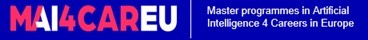 Ευρωπαϊκό Συμβούλιο Προστασίας Δεδομένωνκαι ο Ευρωπαίος Επόπτης Προστασίας Δεδομένων
Άρθρο 68
Ευρωπαϊκό Συμβούλιο Προστασίας Δεδομένων
Το Ευρωπαϊκό Συμβούλιο Προστασίας Δεδομένων («Συμβούλιο Προστασίας Δεδομένων») συστήνεται ως όργανο της Ένωσης και διαθέτει νομική προσωπικότητα..
Το Συμβούλιο Προστασίας Δεδομένων εκπροσωπείται από τον Πρόεδρό του.
Το Συμβούλιο Προστασίας Δεδομένων απαρτίζεται από τον προϊστάμενο μίας εποπτικής αρχής κάθε κράτους μέλους και από τον Ευρωπαίο Επόπτη Προστασίας Δεδομένων ή τους αντίστοιχους εκπροσώπους τους.
Εάν σε ένα κράτος μέλος υπάρχουν περισσότερες εποπτικές αρχές επιφορτισμένες με την παρακολούθηση της εφαρμογής των διατάξεων βάσει του παρόντος κανονισμού, ορίζεται κοινός εκπρόσωπος σύμφωνα με το δίκαιο του εν λόγω κράτους μέλους.
Η Επιτροπή δικαιούται να συμμετέχει χωρίς δικαίωμα ψήφου στις δραστηριότητες και στις συνεδριάσεις του Συμβουλίου Προστασίας Δεδομένων. Η Επιτροπή ορίζει τον εκπρόσωπό της. Ο Πρόεδρος του Συμβουλίου Προστασίας Δεδομένων ανακοινώνει στην Επιτροπή τις δραστηριότητες του Συμβουλίου Προστασίας Δεδομένων.
[…]
Άρθρο 70
Καθήκοντα του Συμβουλίου
Το Συμβούλιο Προστασίας Δεδομένων διασφαλίζει τη συνεκτική εφαρμογή του παρόντος κανονισμού. Για τον σκοπό αυτό, το Συμβούλιο Προστασίας Δεδομένων, με δική του πρωτοβουλία ή, κατά περίπτωση, κατόπιν αιτήματος της Επιτροπής, ιδίως:
παρακολουθεί και διασφαλίζει την ορθή εφαρμογή του παρόντος κανονισμού στις περιπτώσεις που προβλέπονται στα άρθρα 64 και 65, με την επιφύλαξη των καθηκόντων των εθνικών εποπτικών αρχών,
συμβουλεύει την Επιτροπή για κάθε ζήτημα σχετικό με την προστασία των δεδομένων προσωπικού χαρακτήρα στην Ένωση, συμπεριλαμβανομένης κάθε προτεινόμενης τροποποίησης του παρόντος κανονισμού […]
(e) εξετάζει, με δική του πρωτοβουλία, κατόπιν αιτήματος ενός εκ των μελών του ή κατόπιν αιτήματος της Επιτροπής, κάθε ζήτημα το οποίο αφορά στην εφαρμογή του παρόντος κανονισμού και εκδίδει κατευθυντήριες γραμμές, συστάσεις και βέλτιστες πρακτικές, με σκοπό να ενθαρρύνει τη συνεκτική εφαρμογή του παρόντος κανονισμού; […]
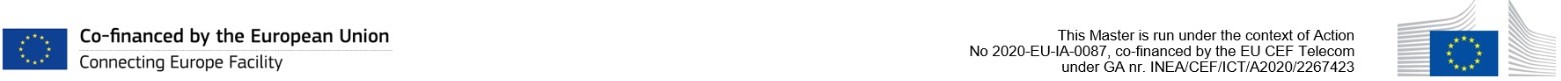